Joint Charlotte-Punta Gorda MPO and Lee County MPO Board Meeting
February 17, 2023
TRIP Priorities
2023 JOINT TRIP PRIORITIES FOR LEE AND CHARLOTTE COUNTY-PUNTA GORDA MPO
Adoption by Lee MPO in May or June
Adoption by Charlotte County-Punta Gorda MPO in May 2023
Charlotte County Economic Development Overview
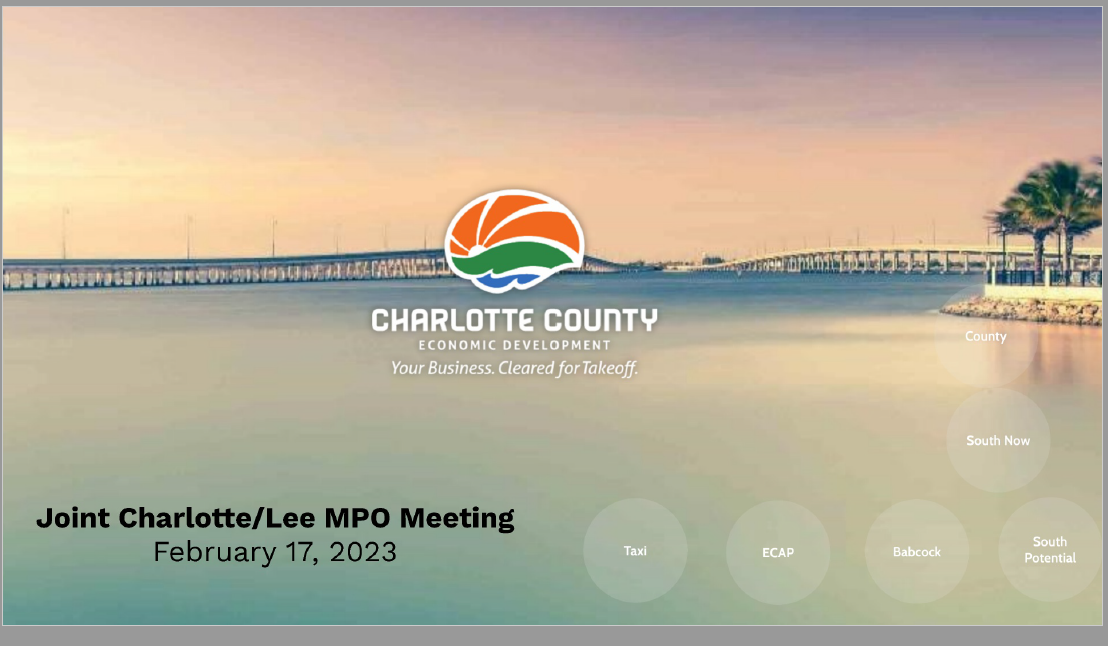 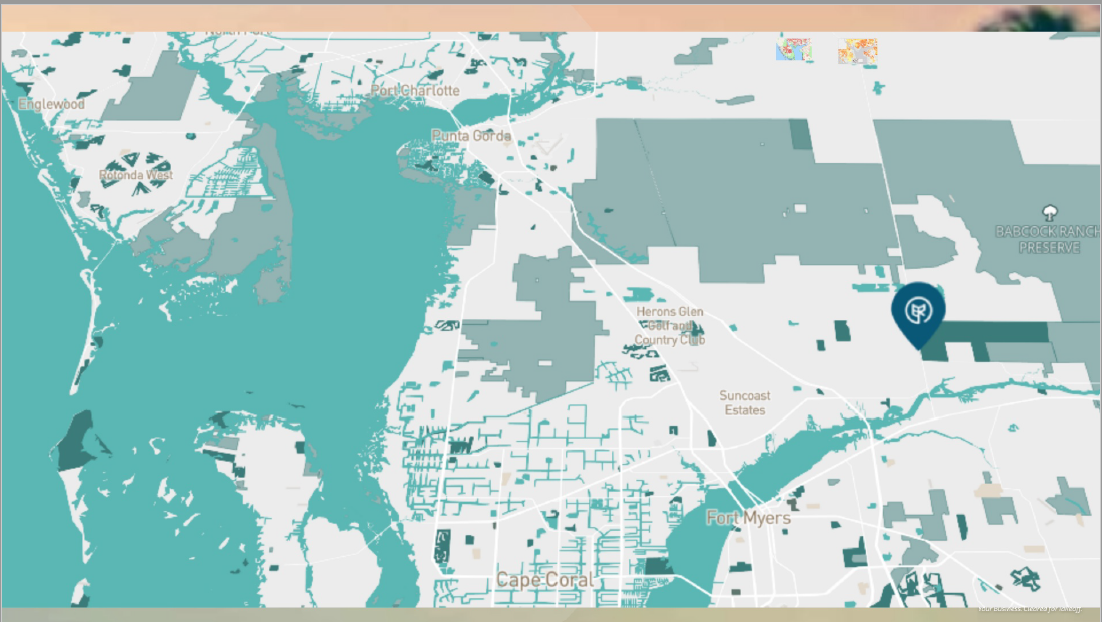 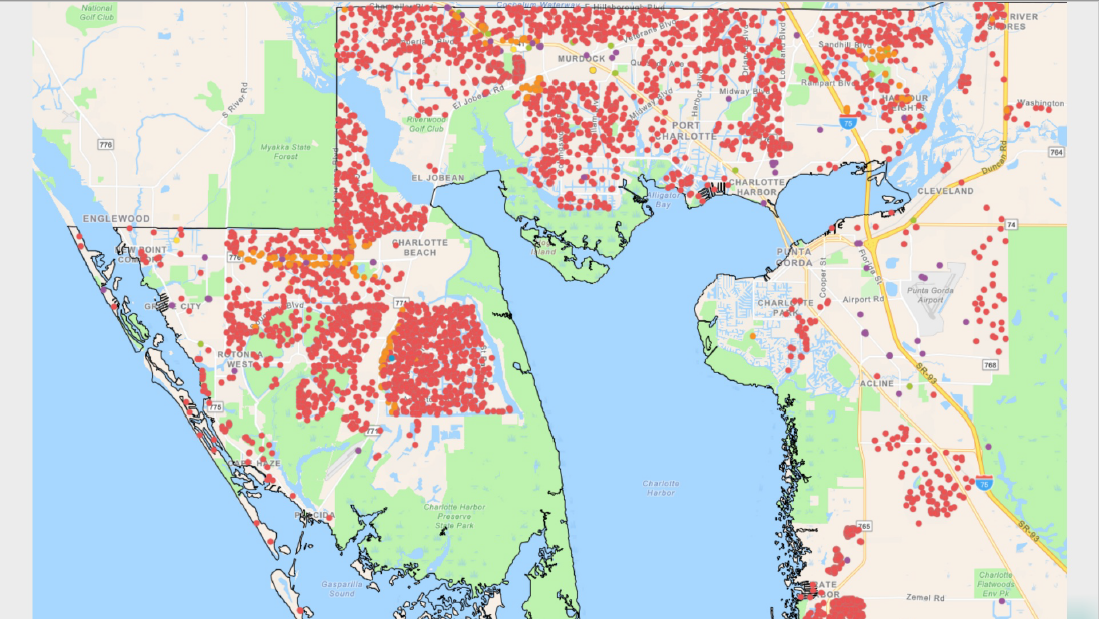 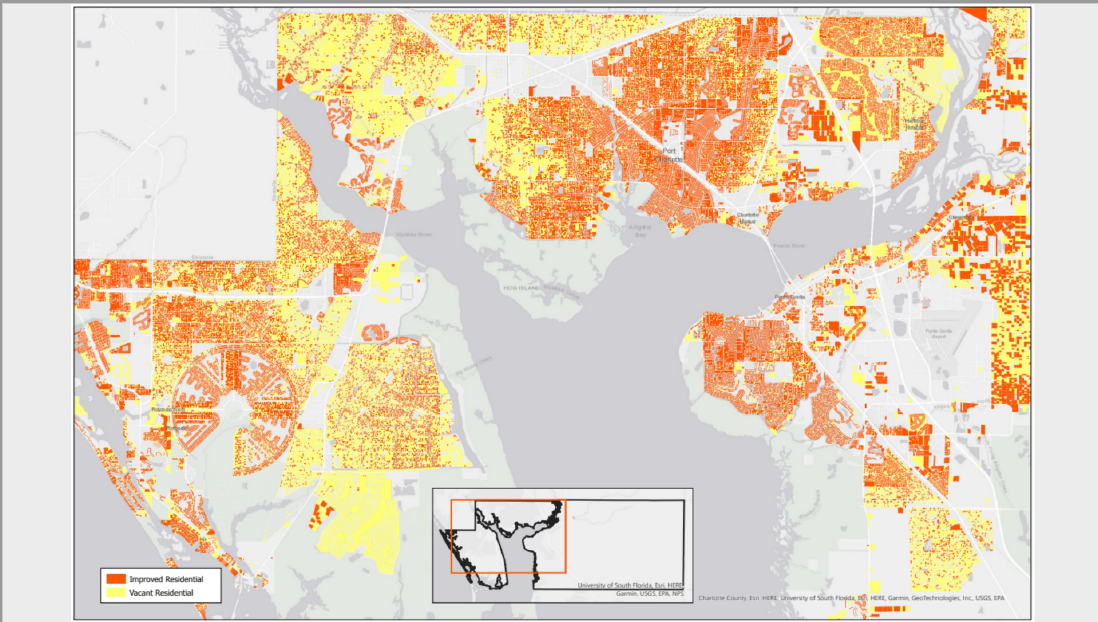 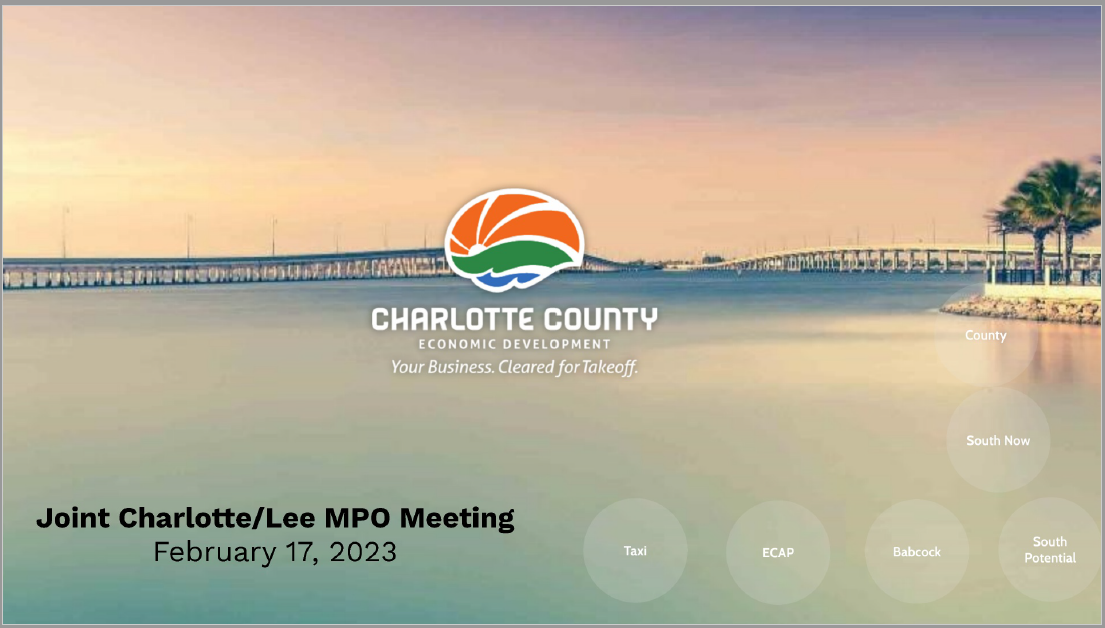 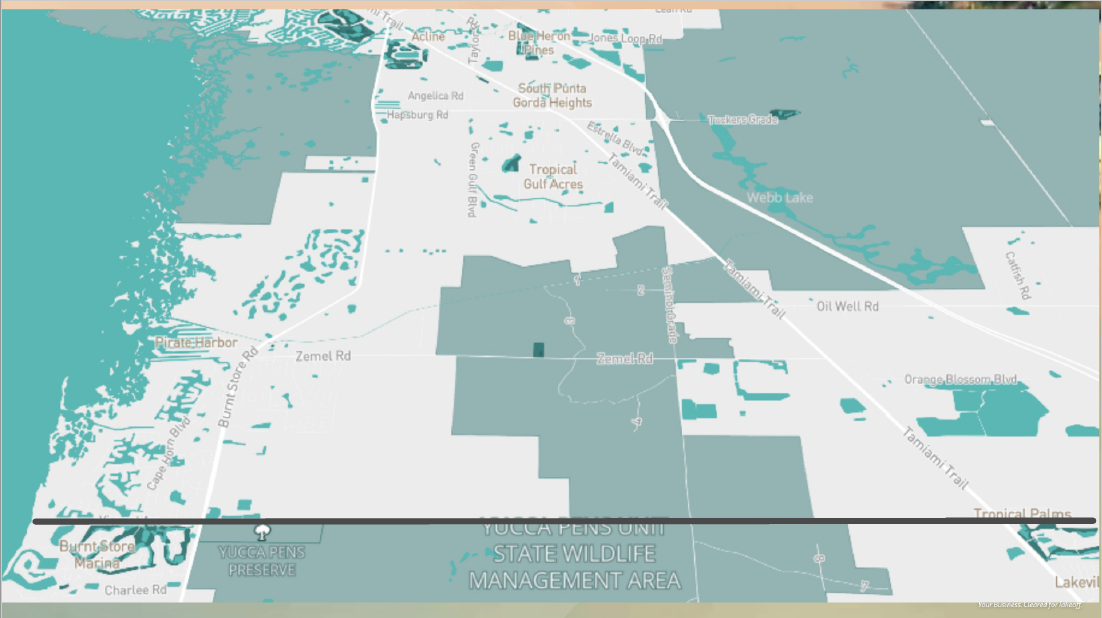 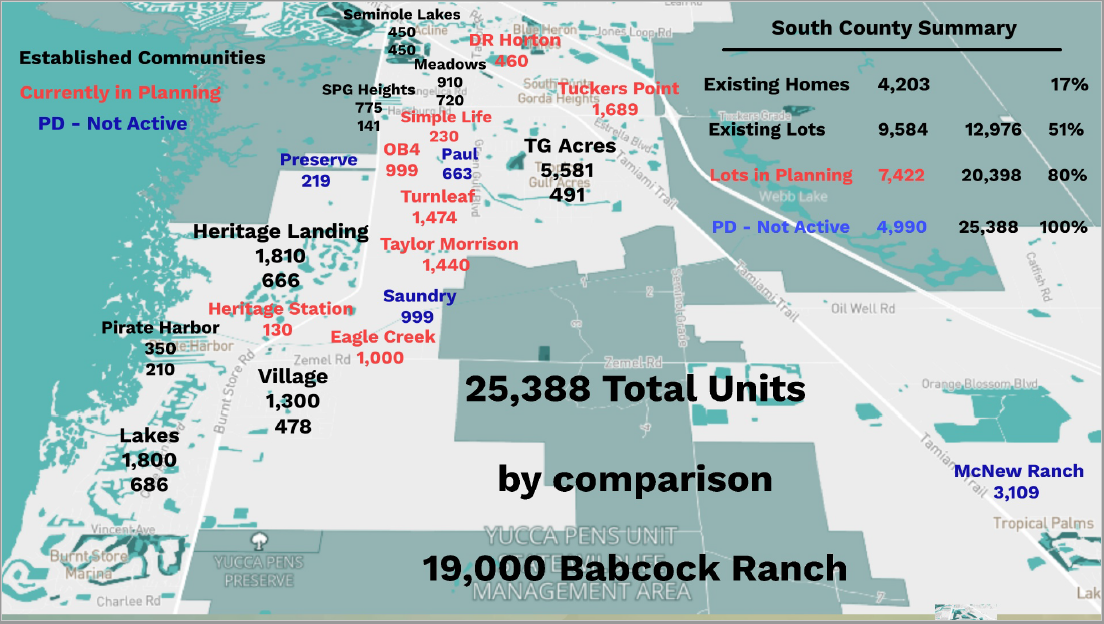 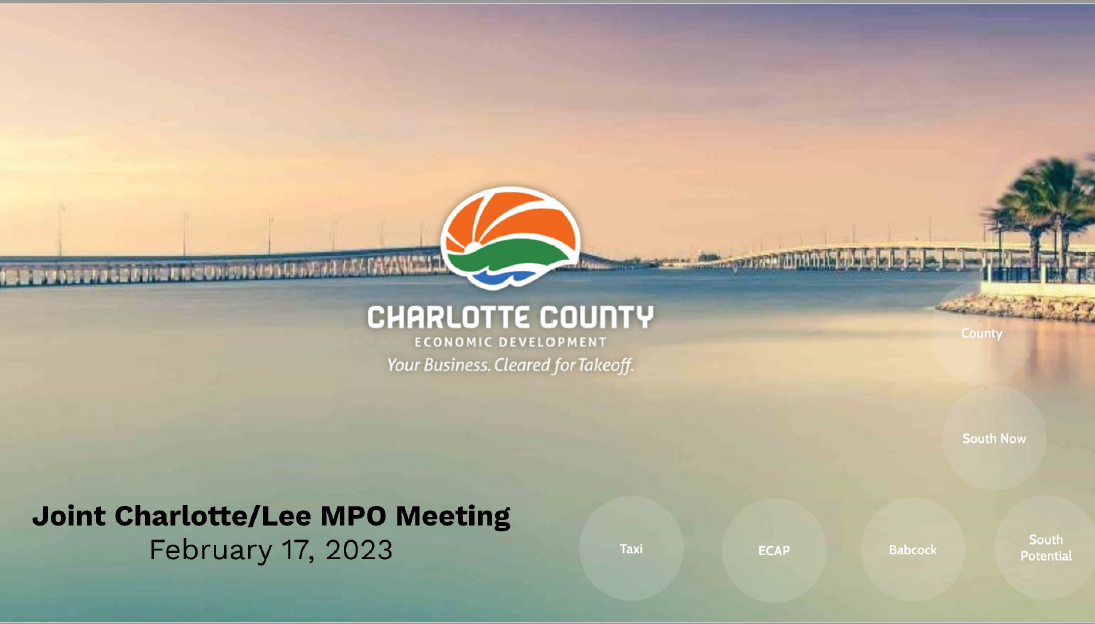 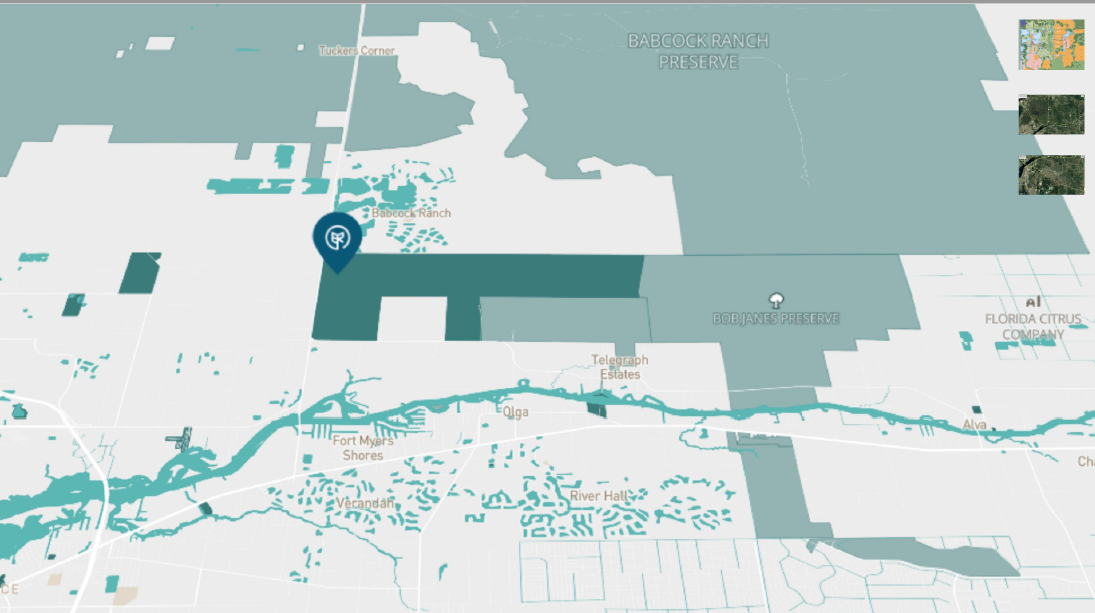 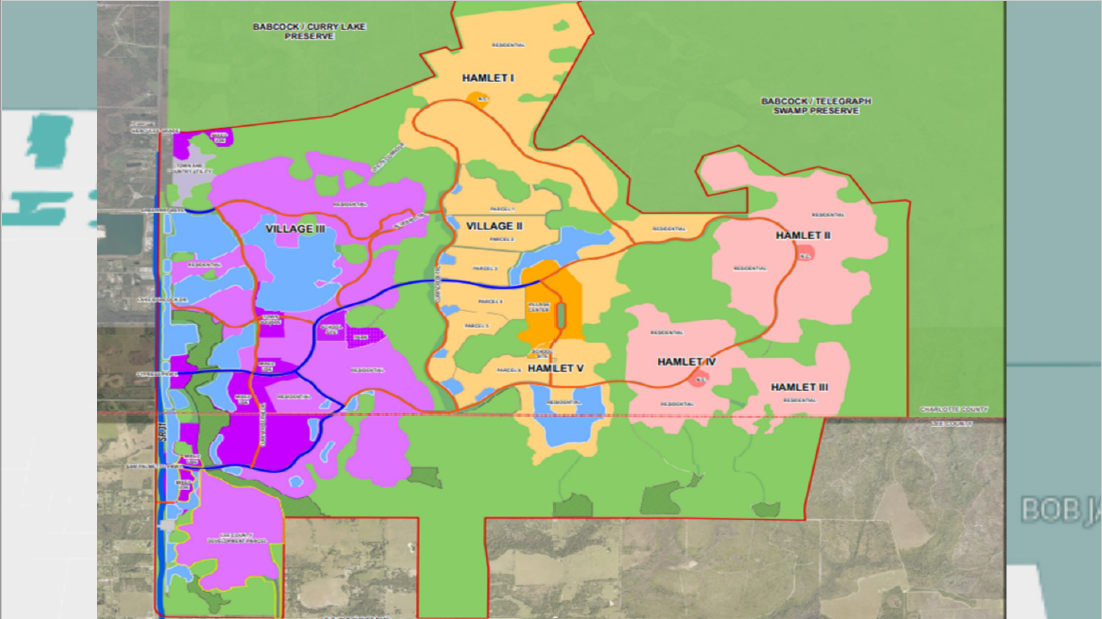 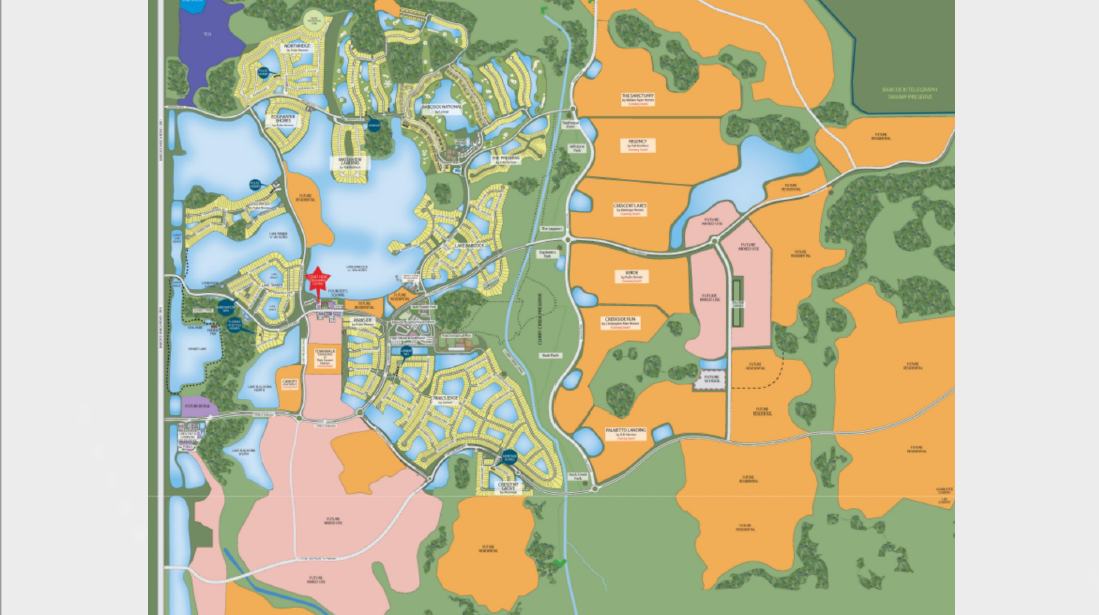 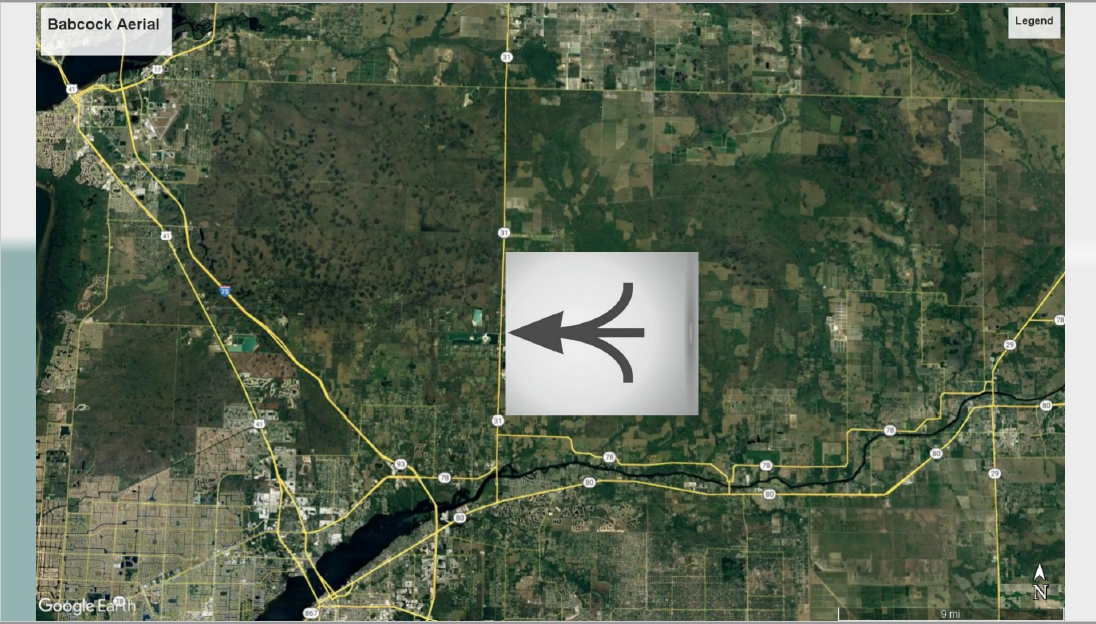 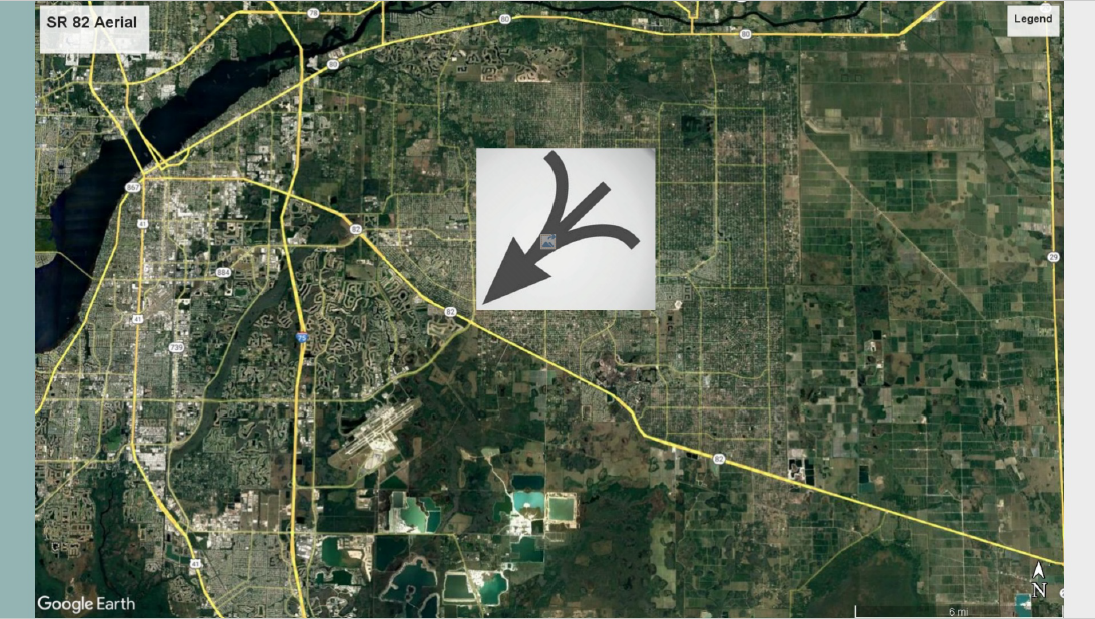 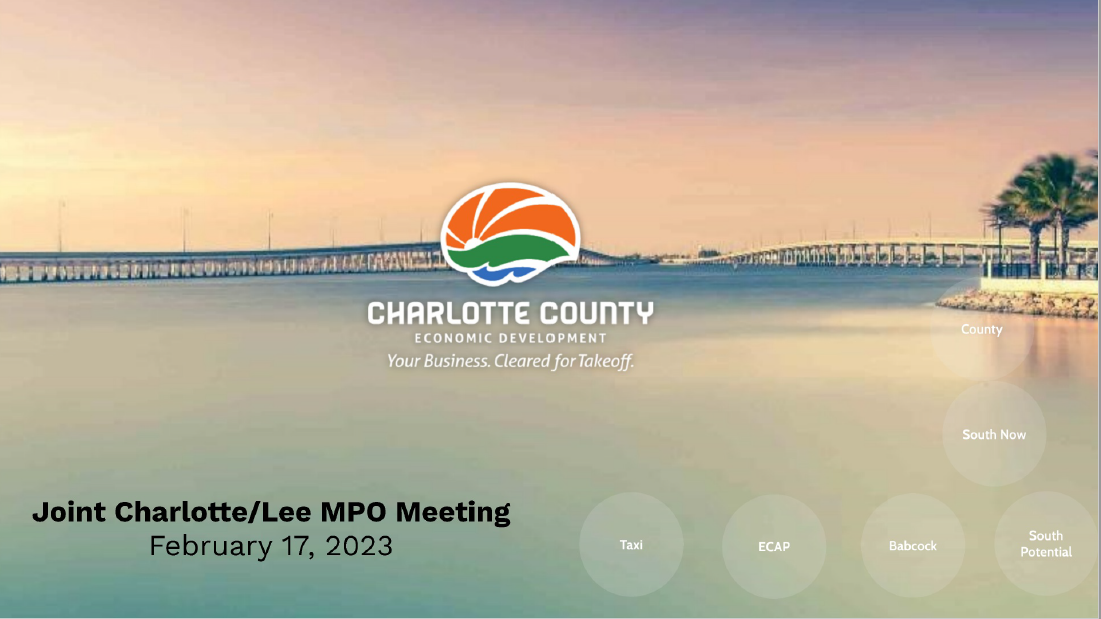 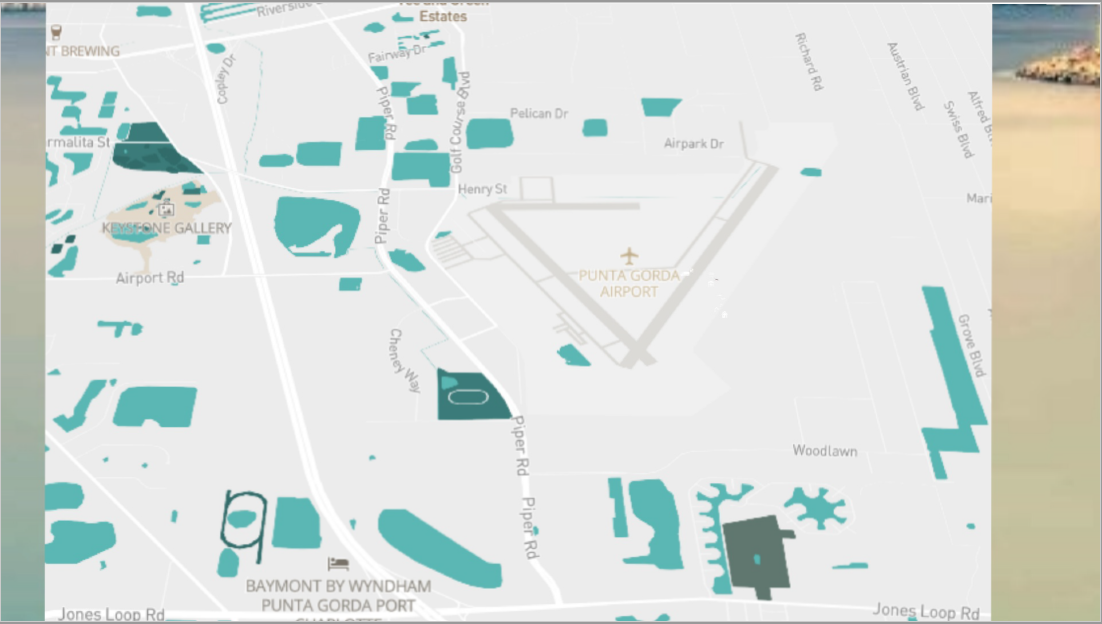 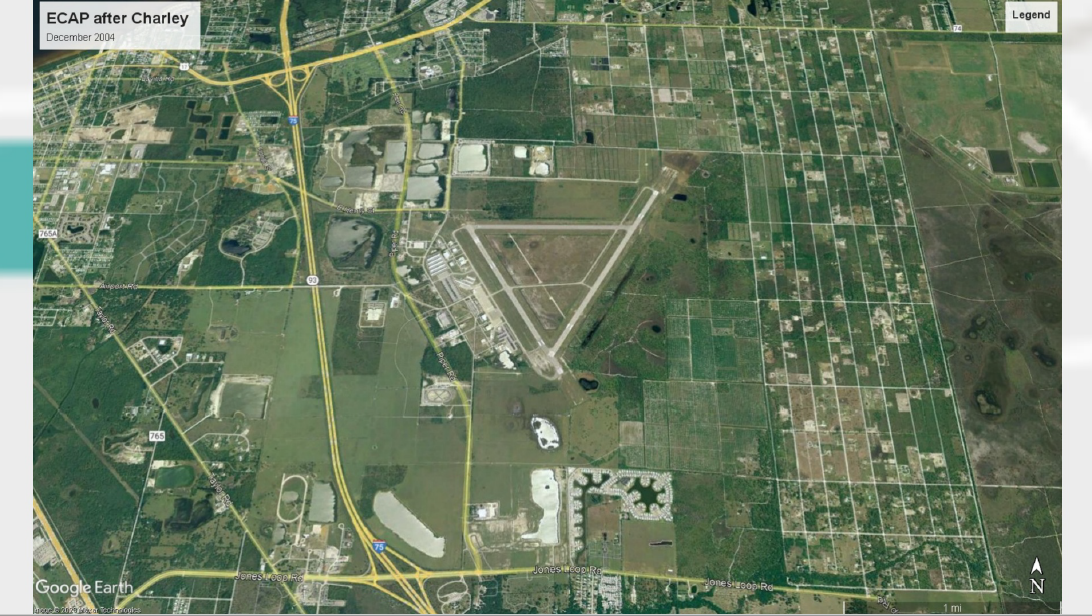 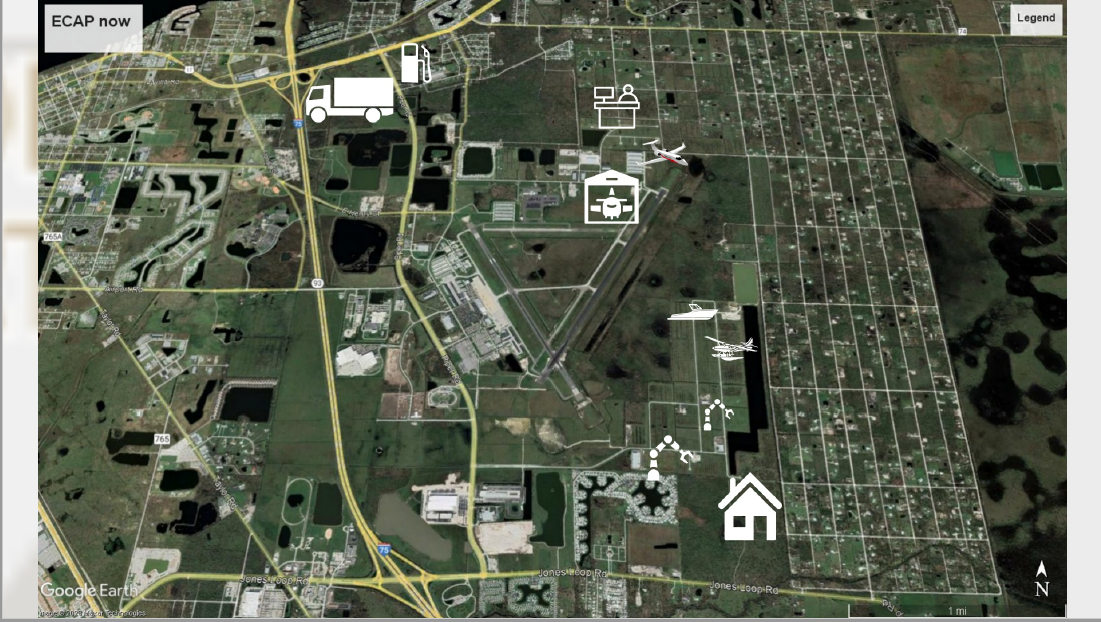 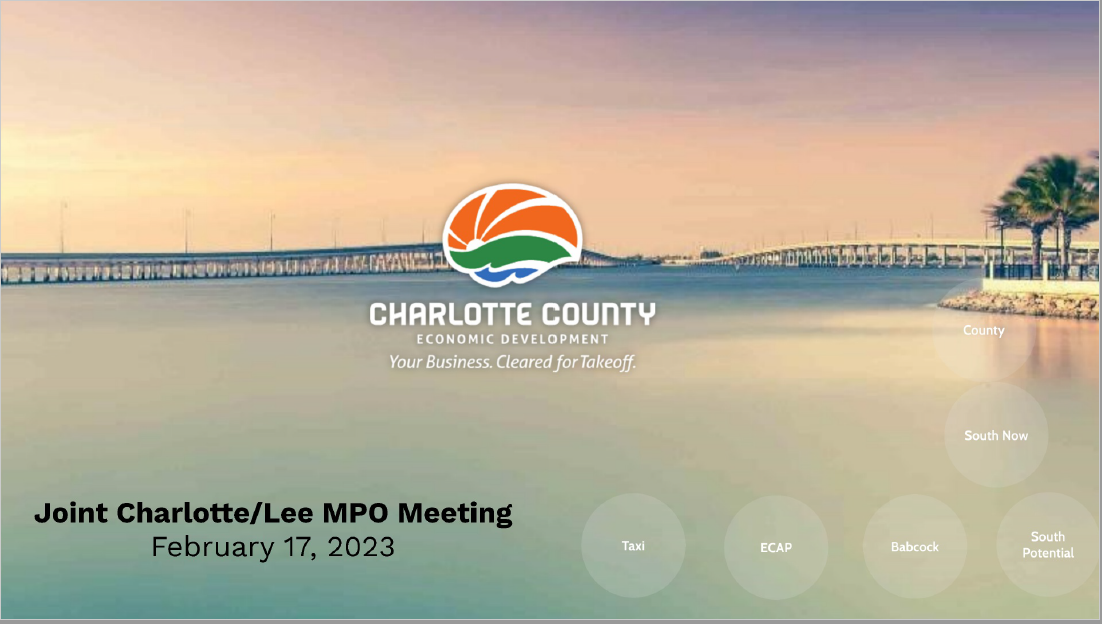 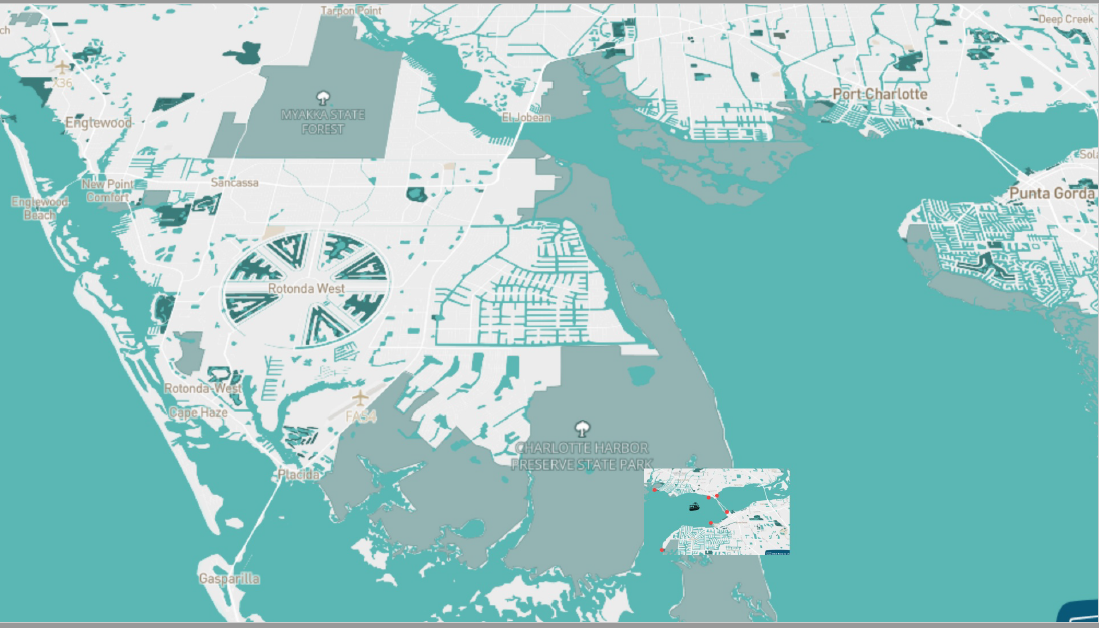 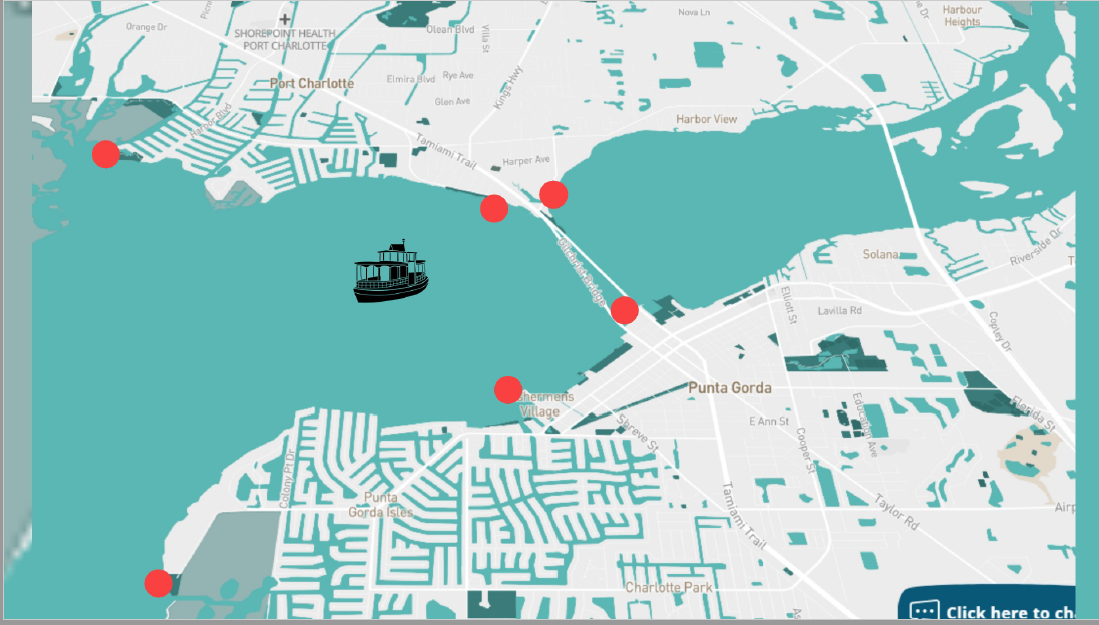 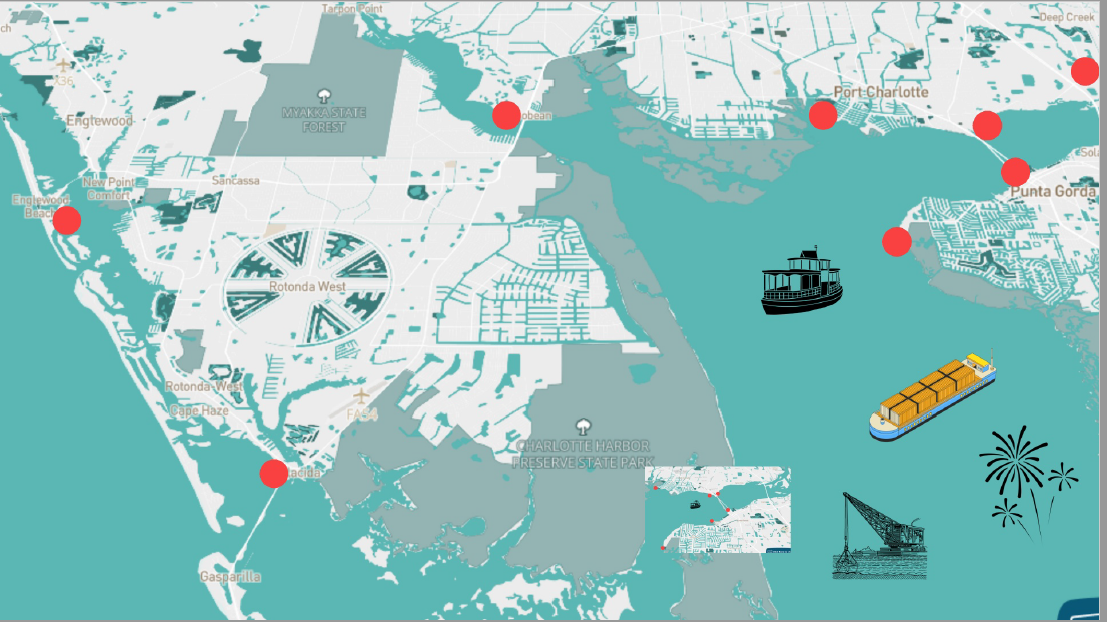 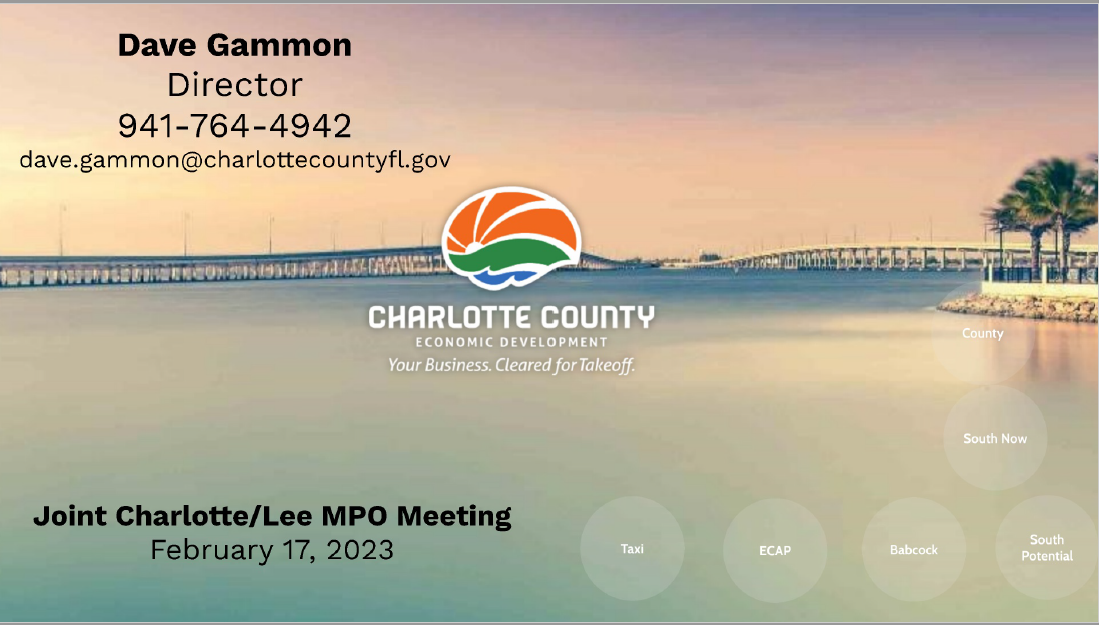 Burnt Store Rd. Corridor
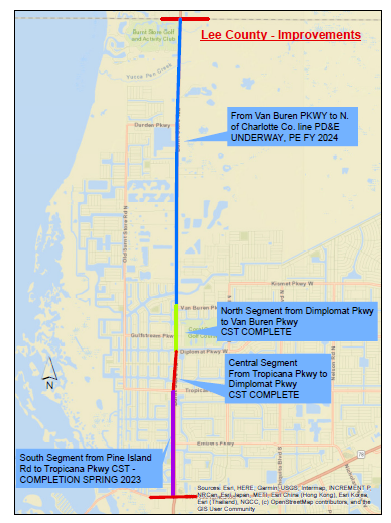 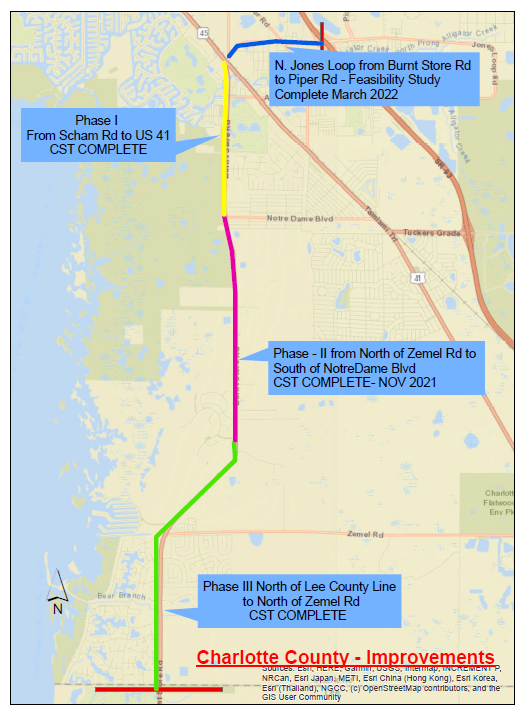 Green Gulf Boulevard Extension
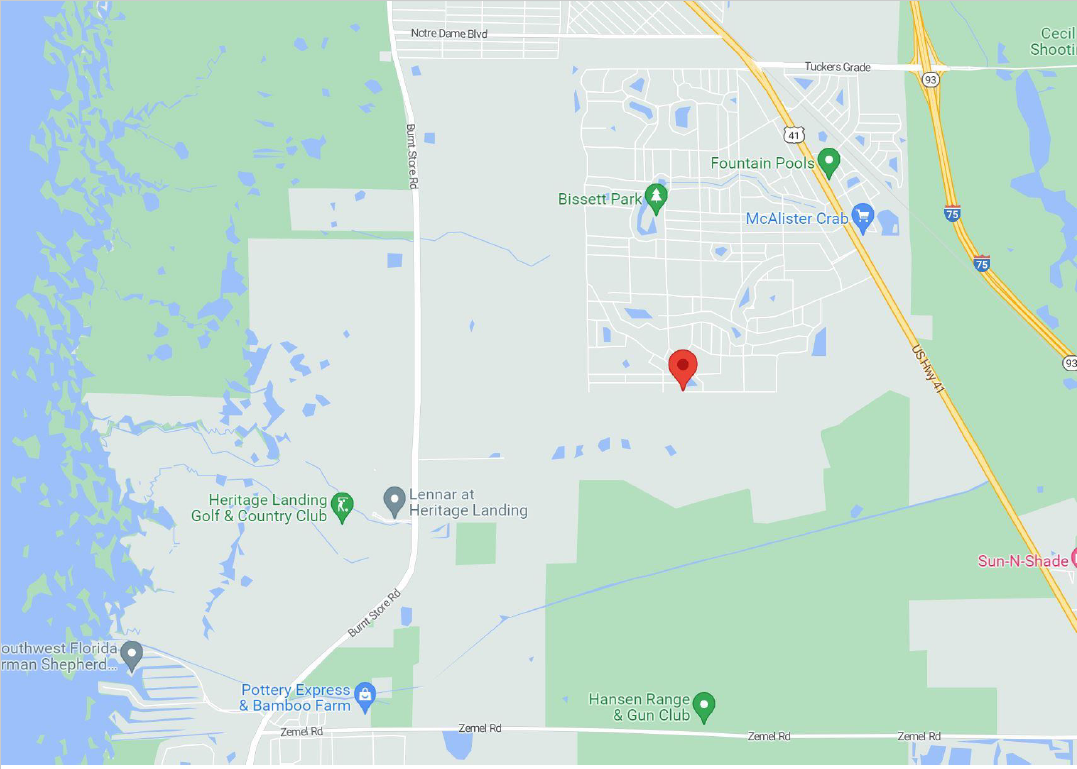 Status of SR 31 Projects
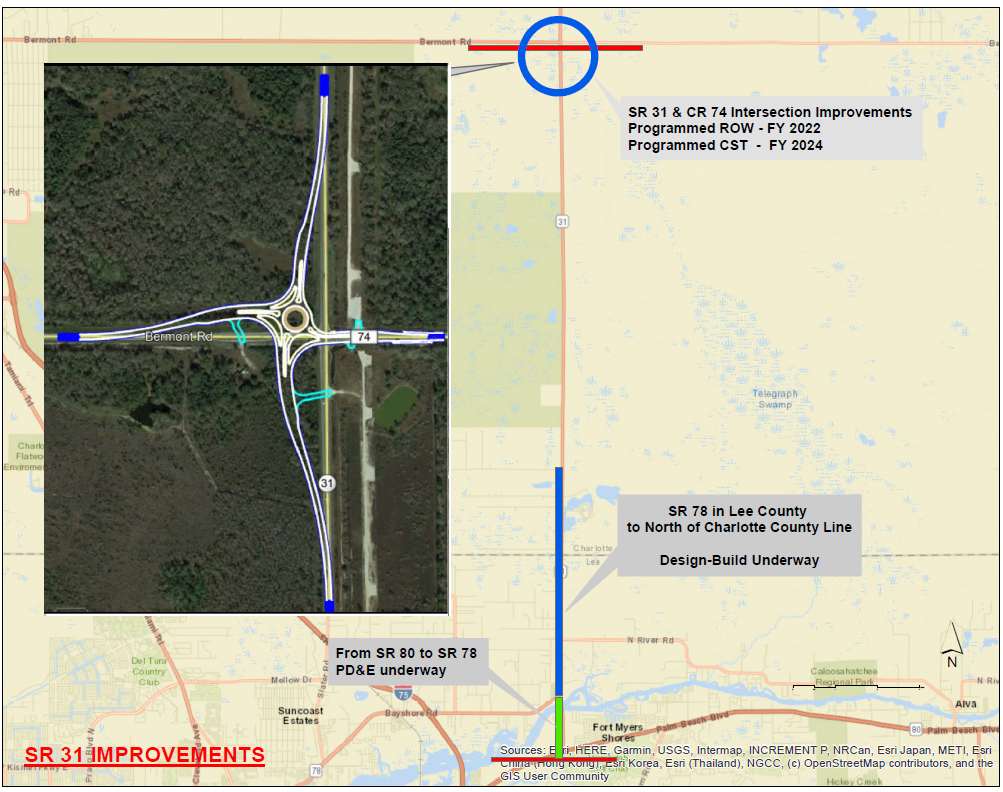 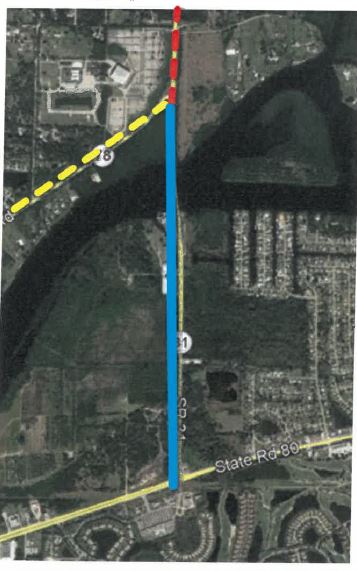 SR 31 from SR 80 to SR 78
PD&E Study started in 2019 and planned completion is early 2024 
Alternatives public workshop was held on January 31st
Design to start later this year
Right-of-Way is programmed in FY 2025
SR 31 Bridge Alternatives
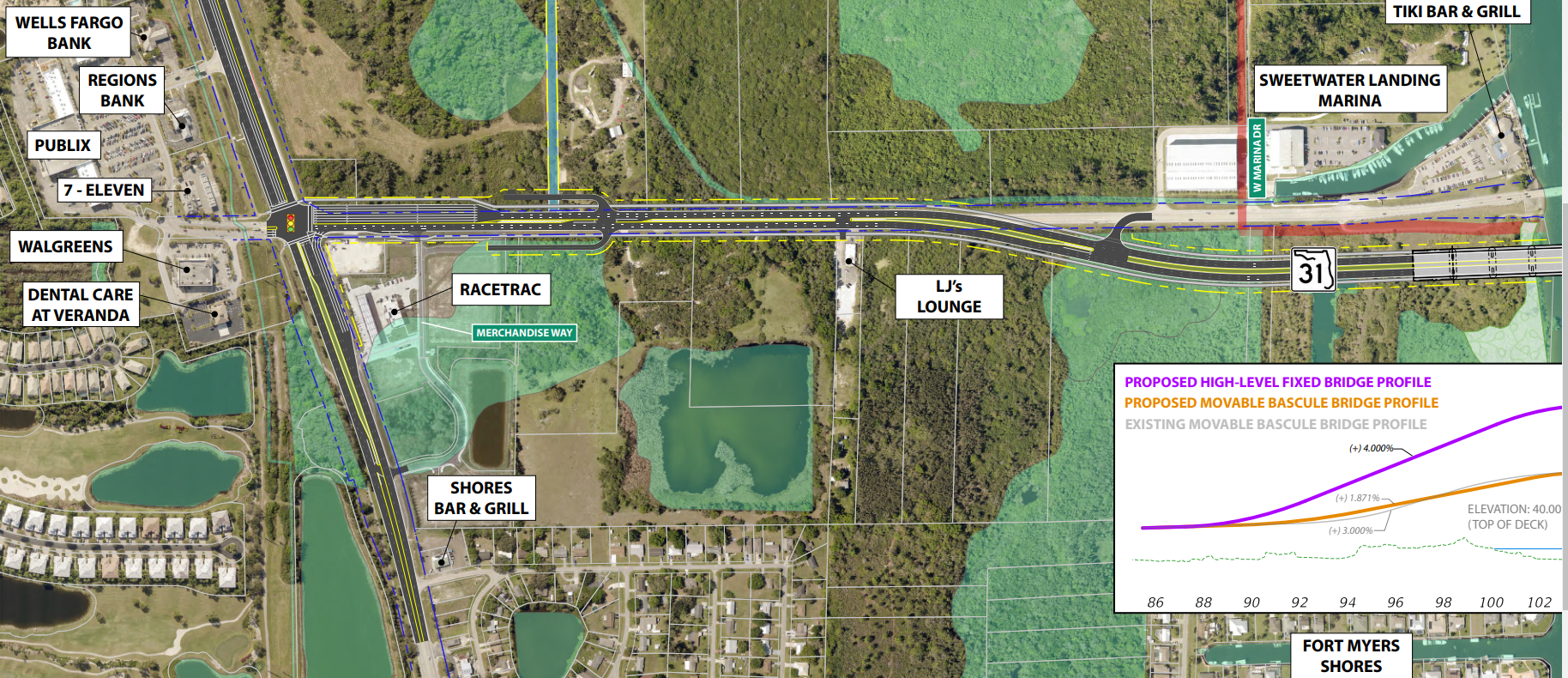 SR 31 South of Bridge At-Grade Alternative
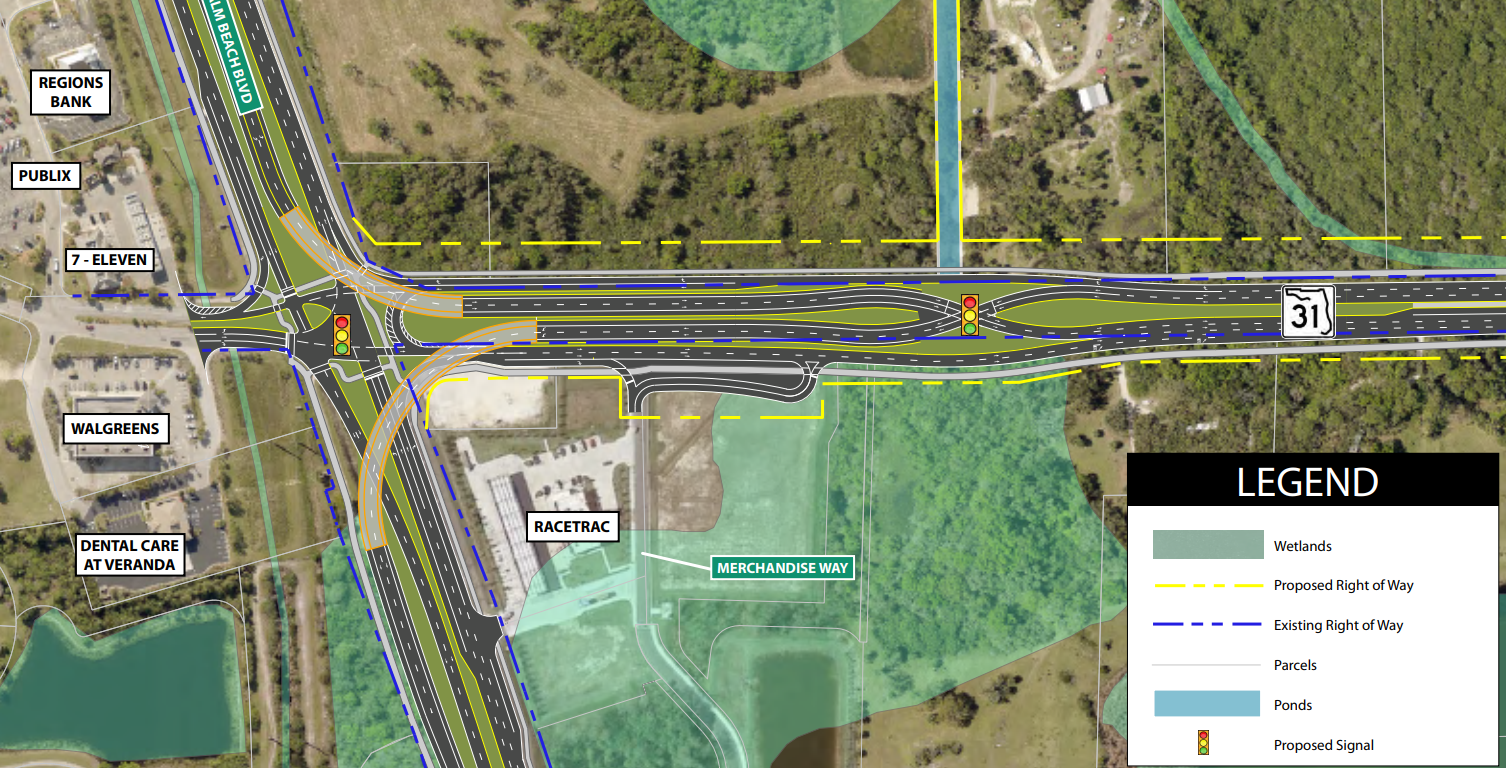 SR 31/SR 80 Flyover Option
SR 78 from I-75 to SR 31
PD&E started in 2019 and completion is planned for early 2024    
Public information meeting is planned for later this year
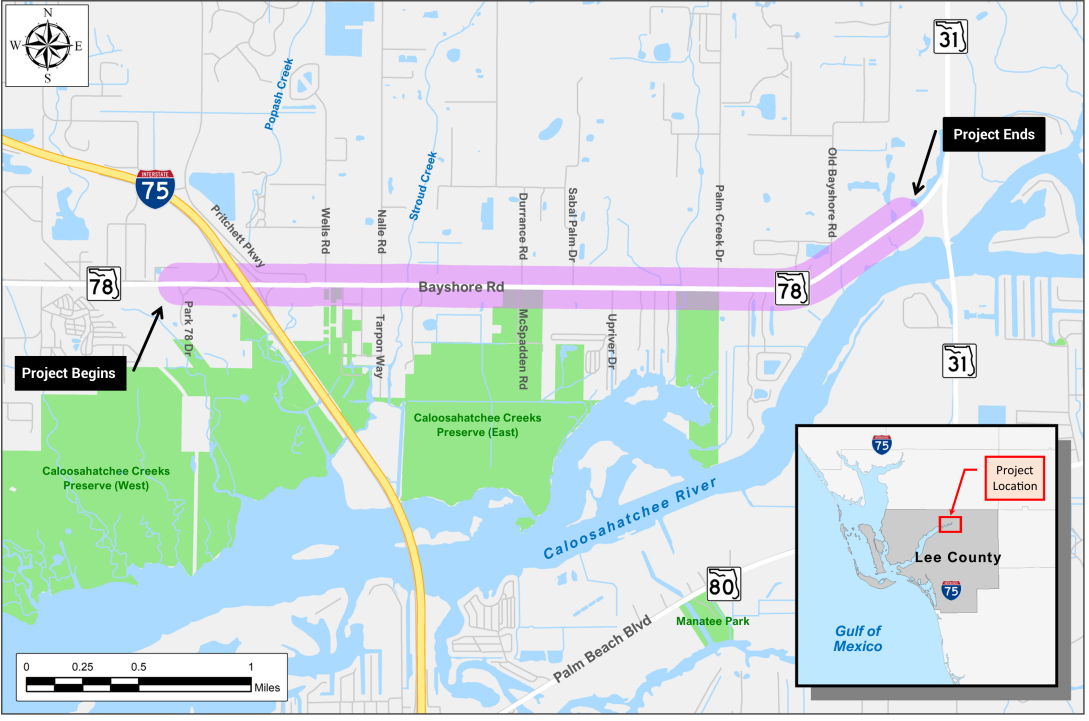 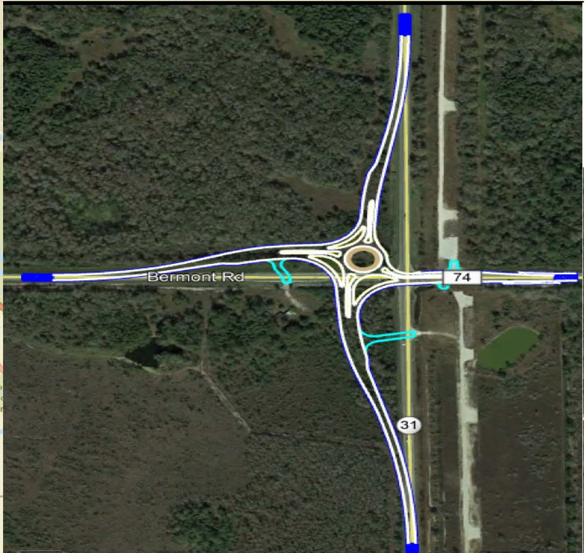 SR 31 and CR 74 Project
Design is underway and completion is planned for May of 2024 
Construction start planned for FY 2024
Estimated cost is $9.7 million
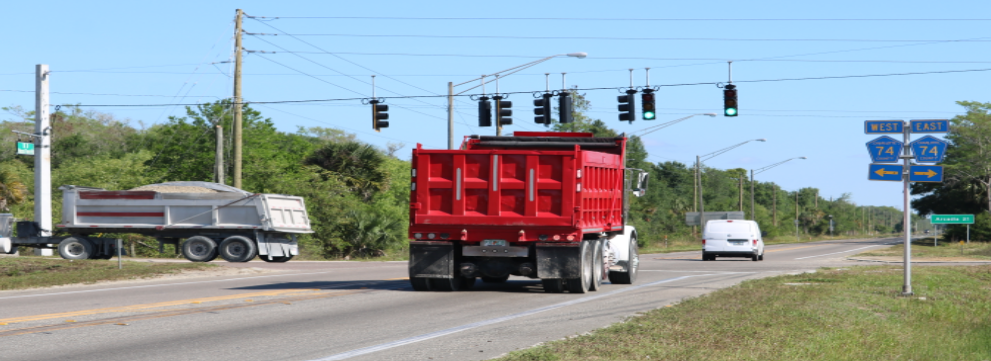 I-75 Connect Studies
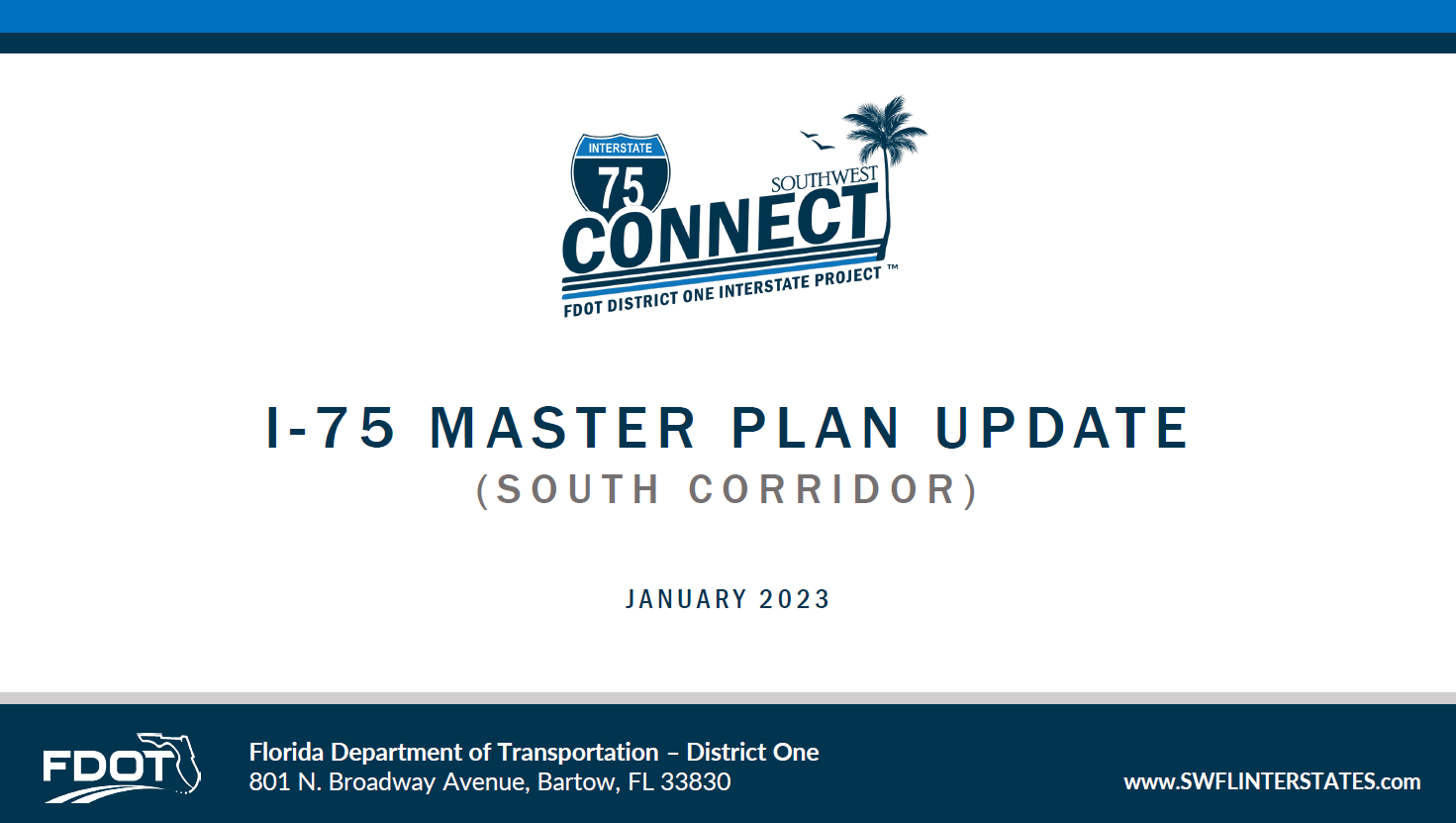 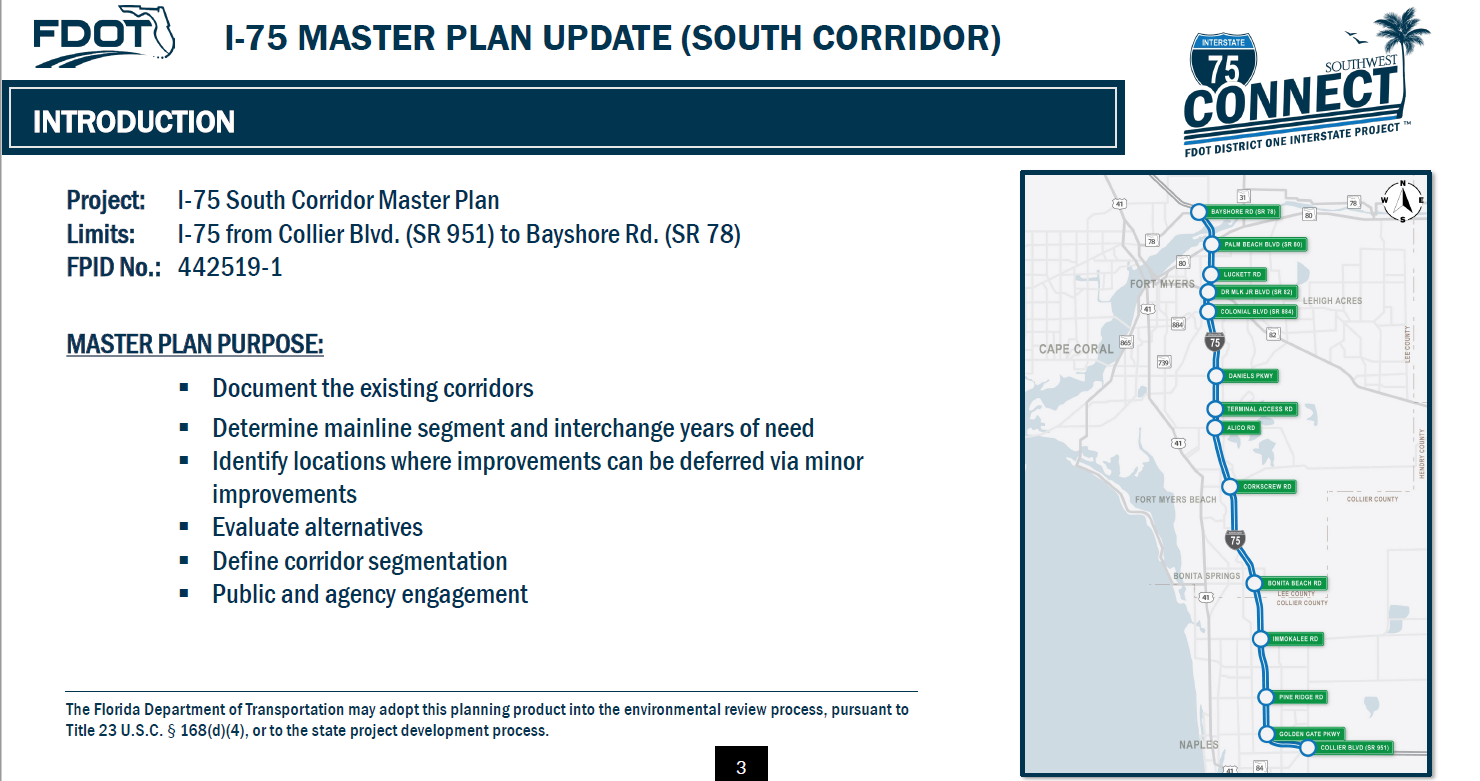 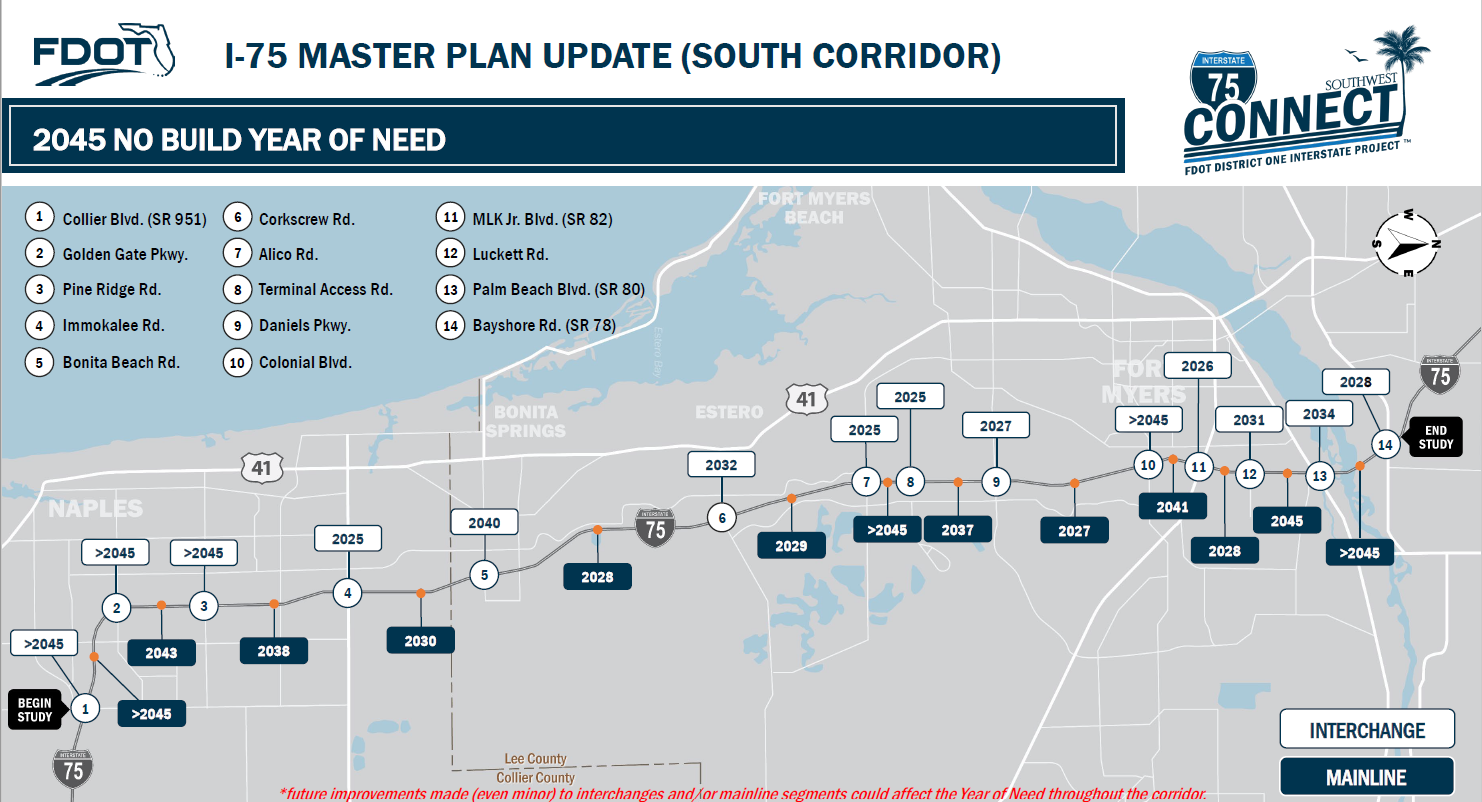 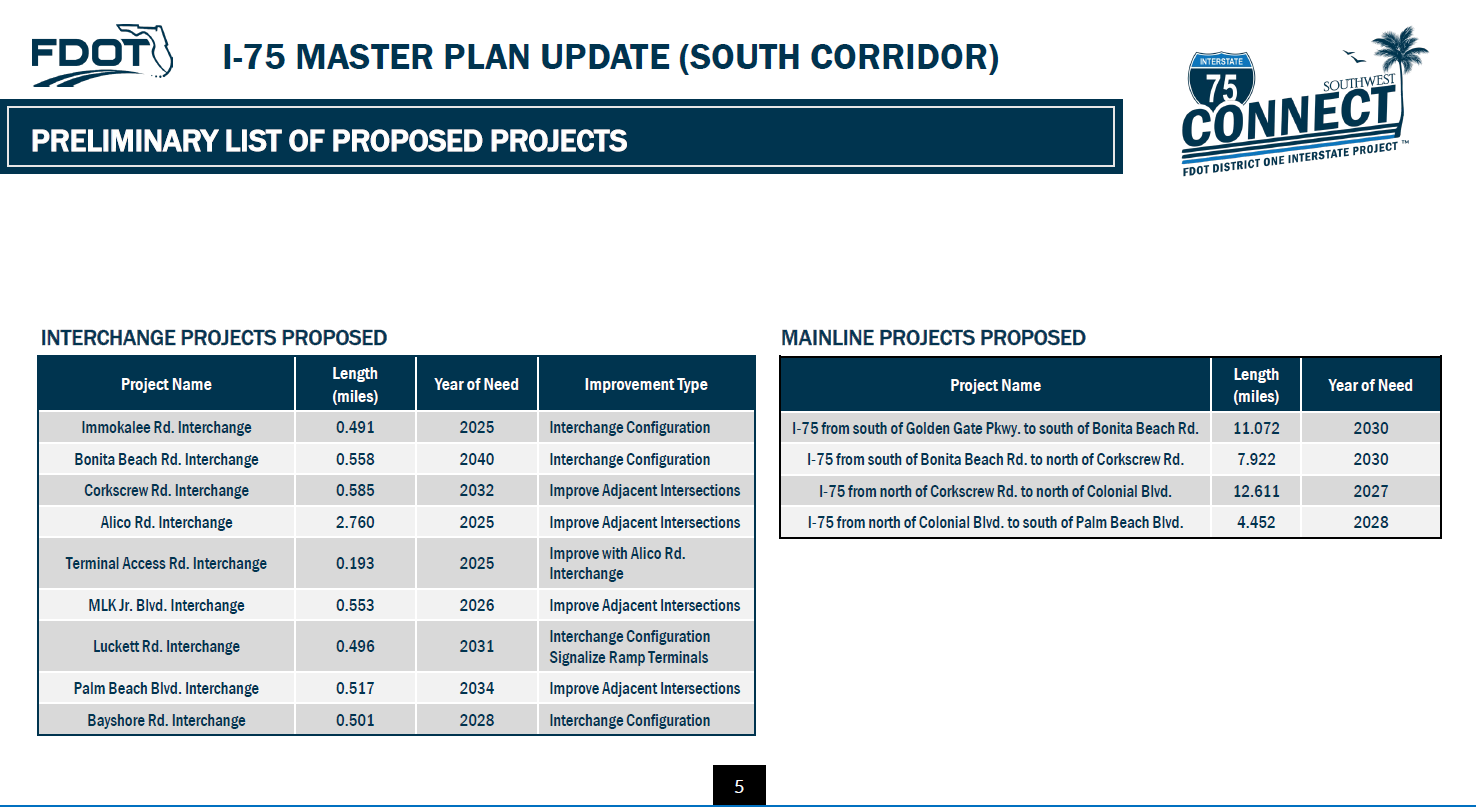 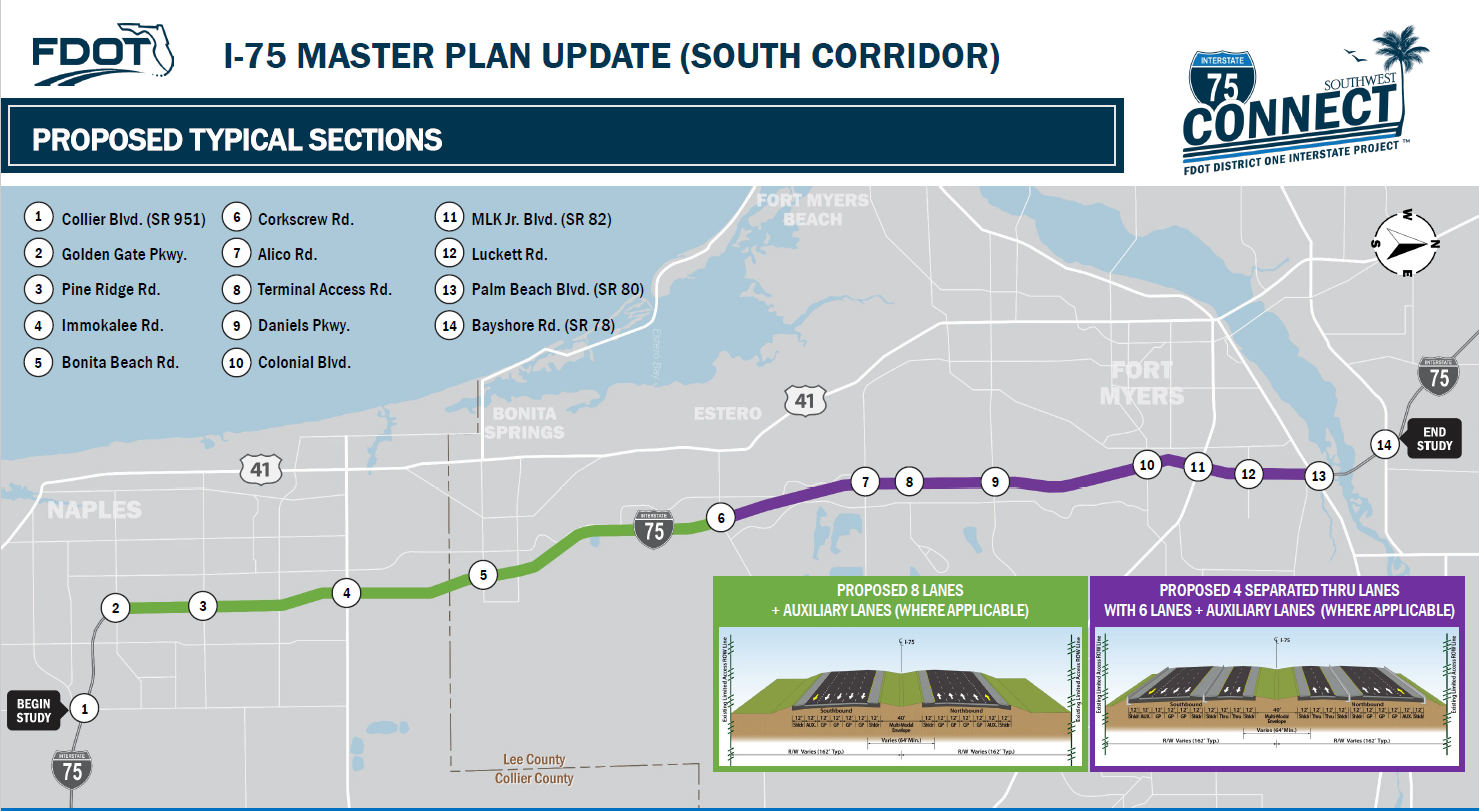 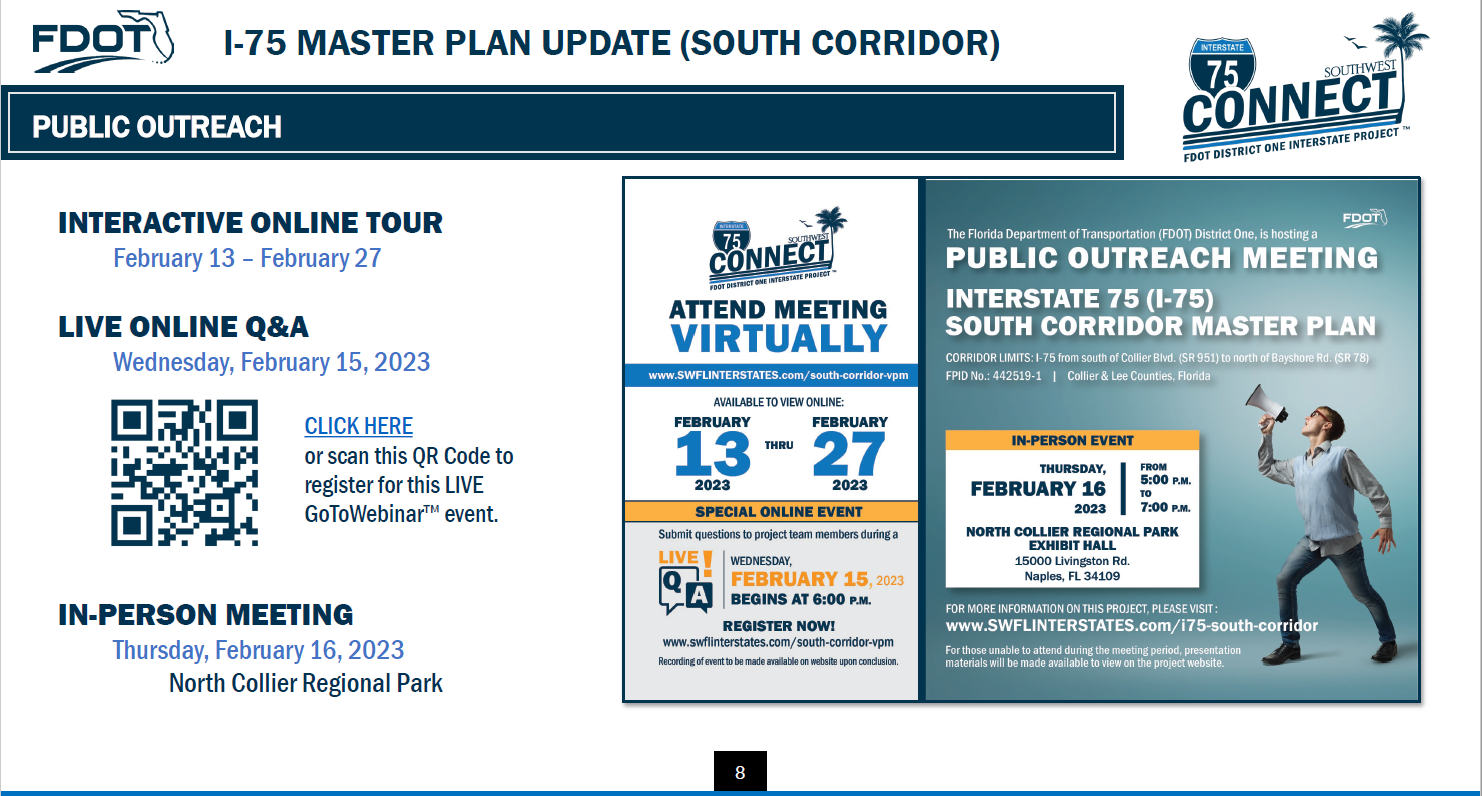 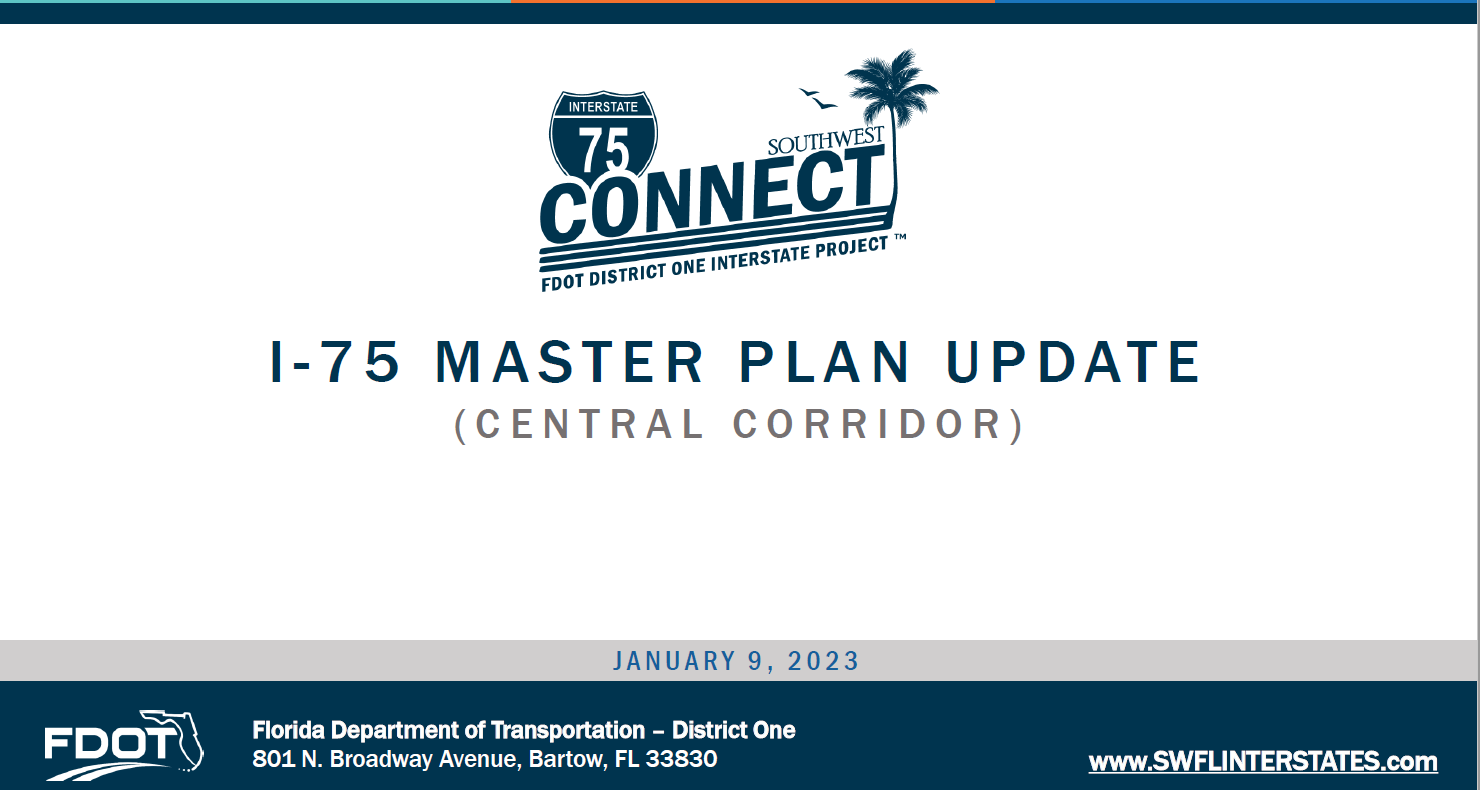 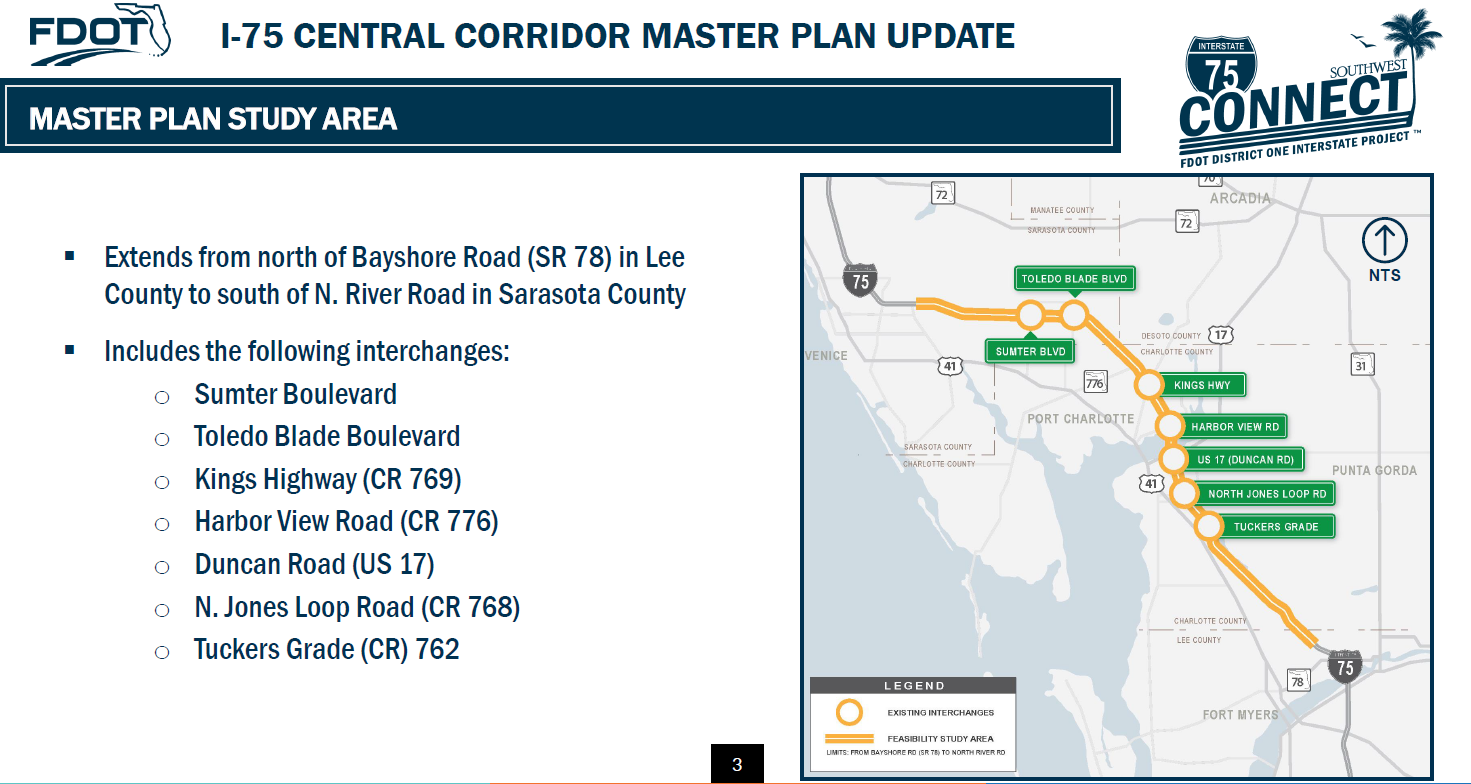 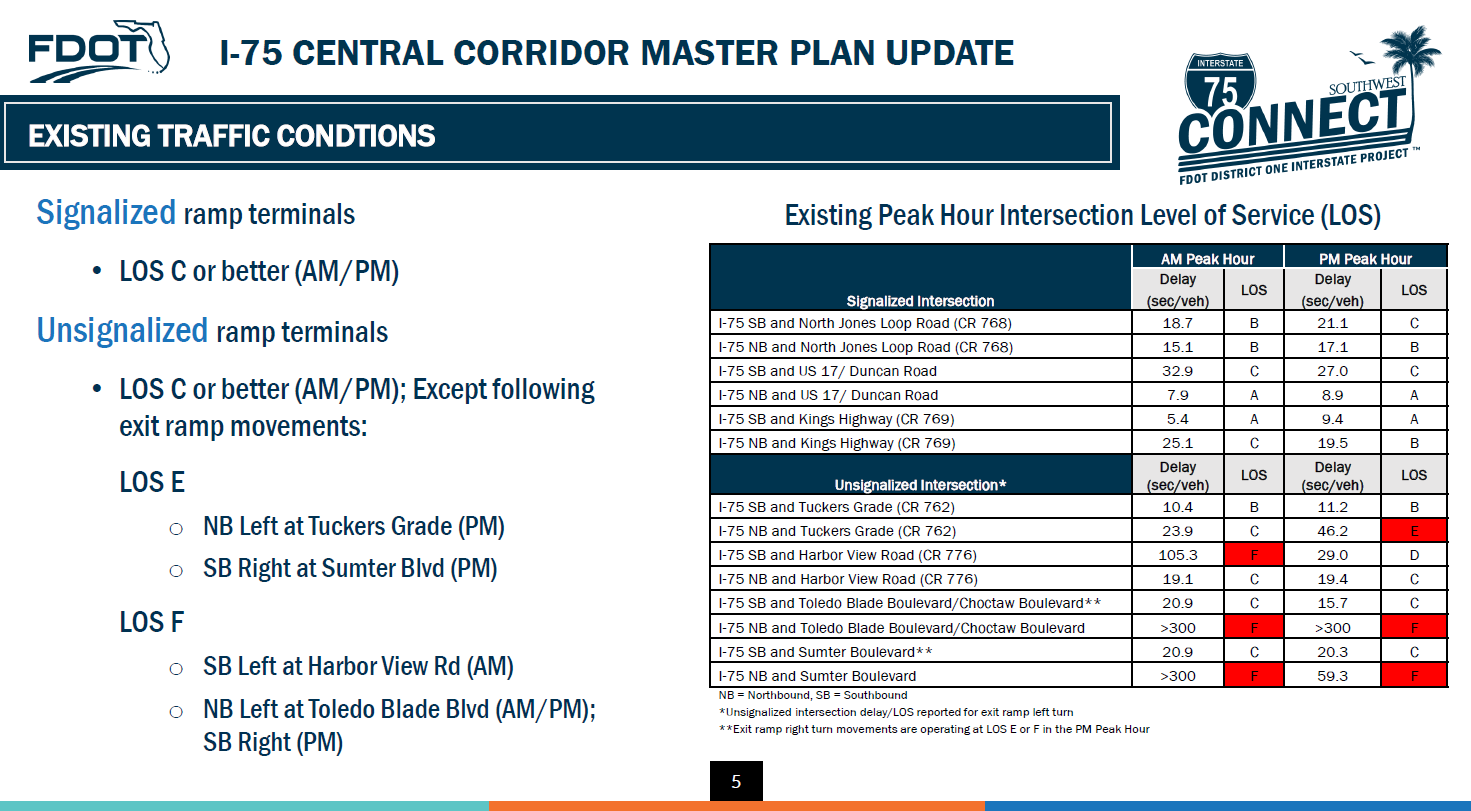 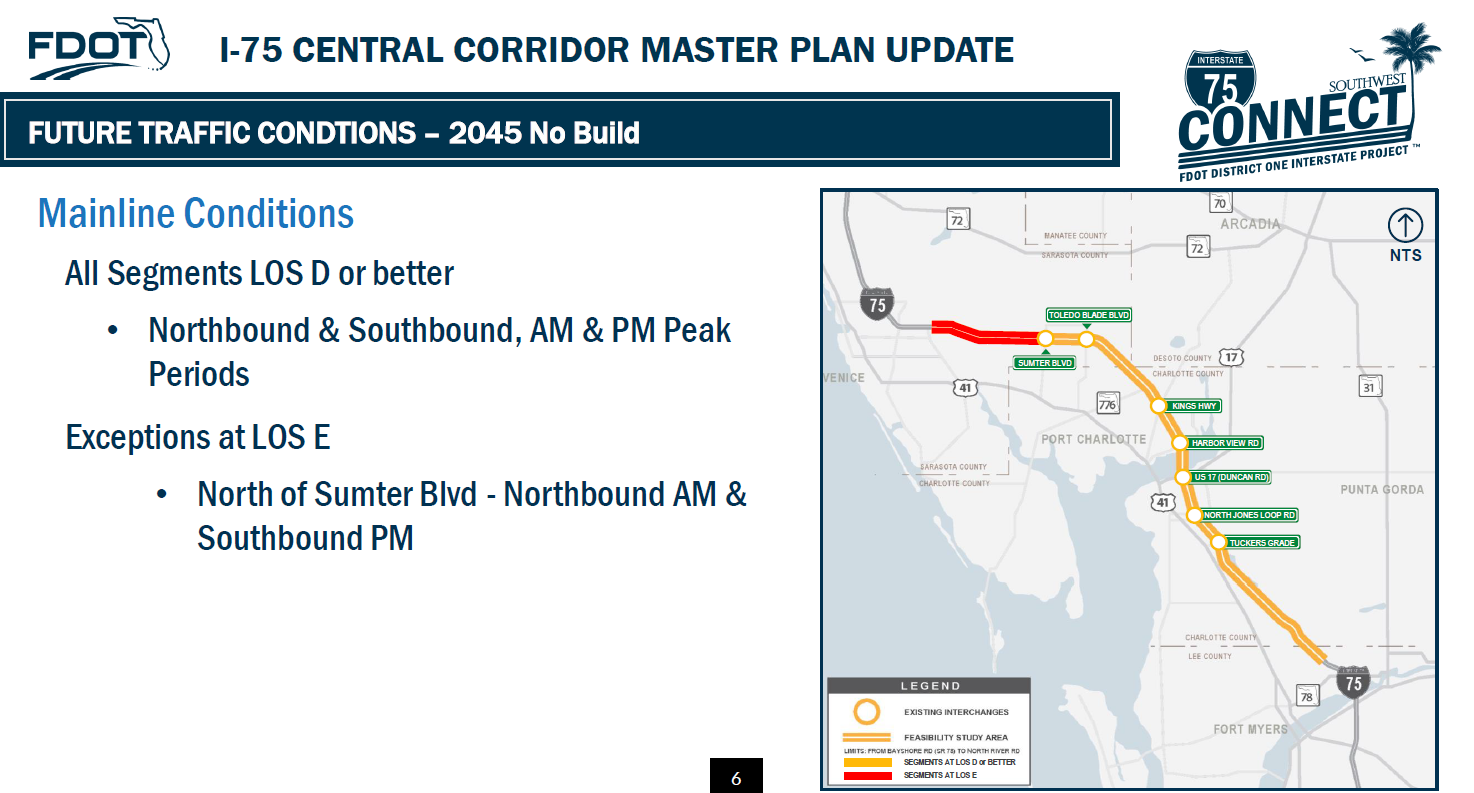 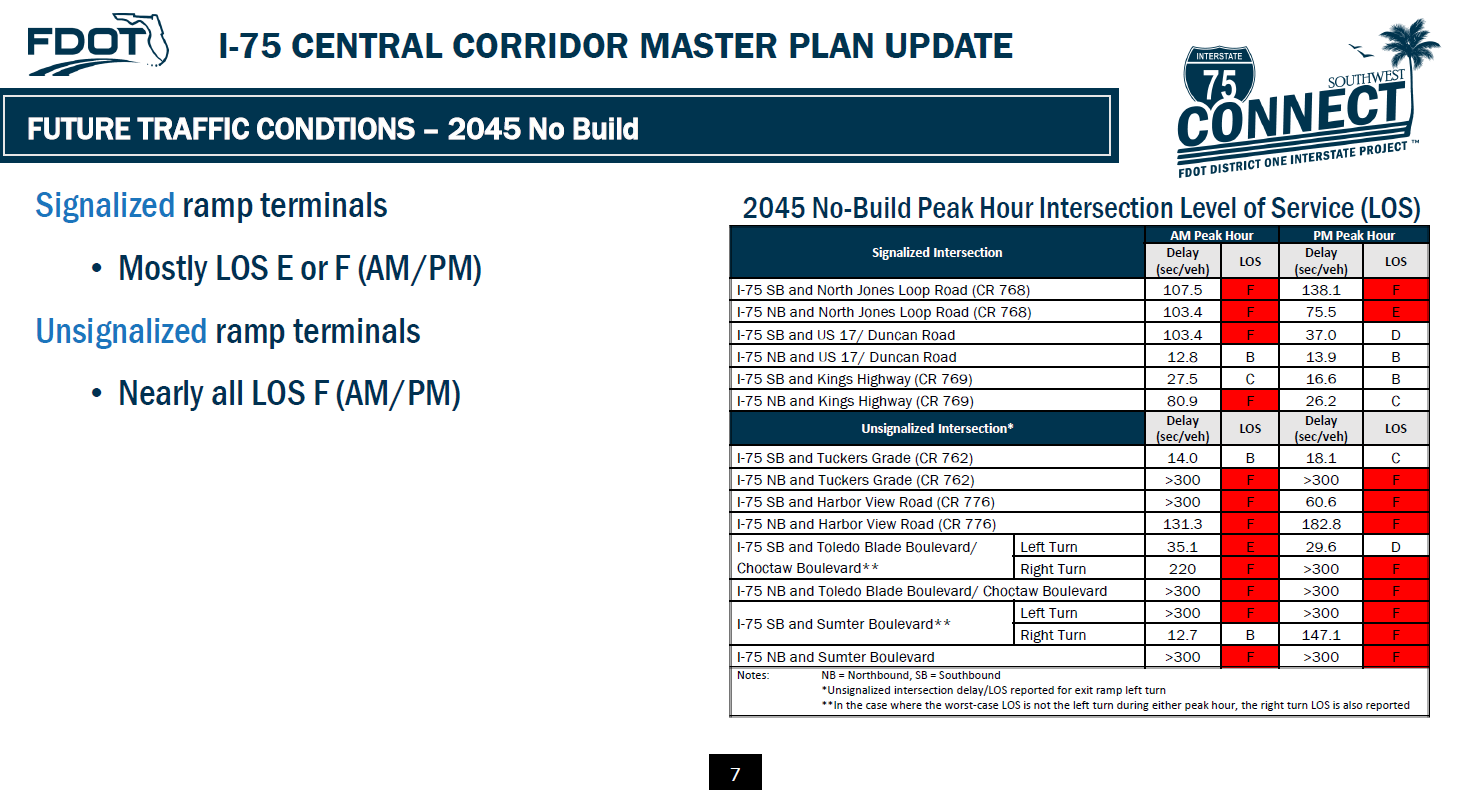 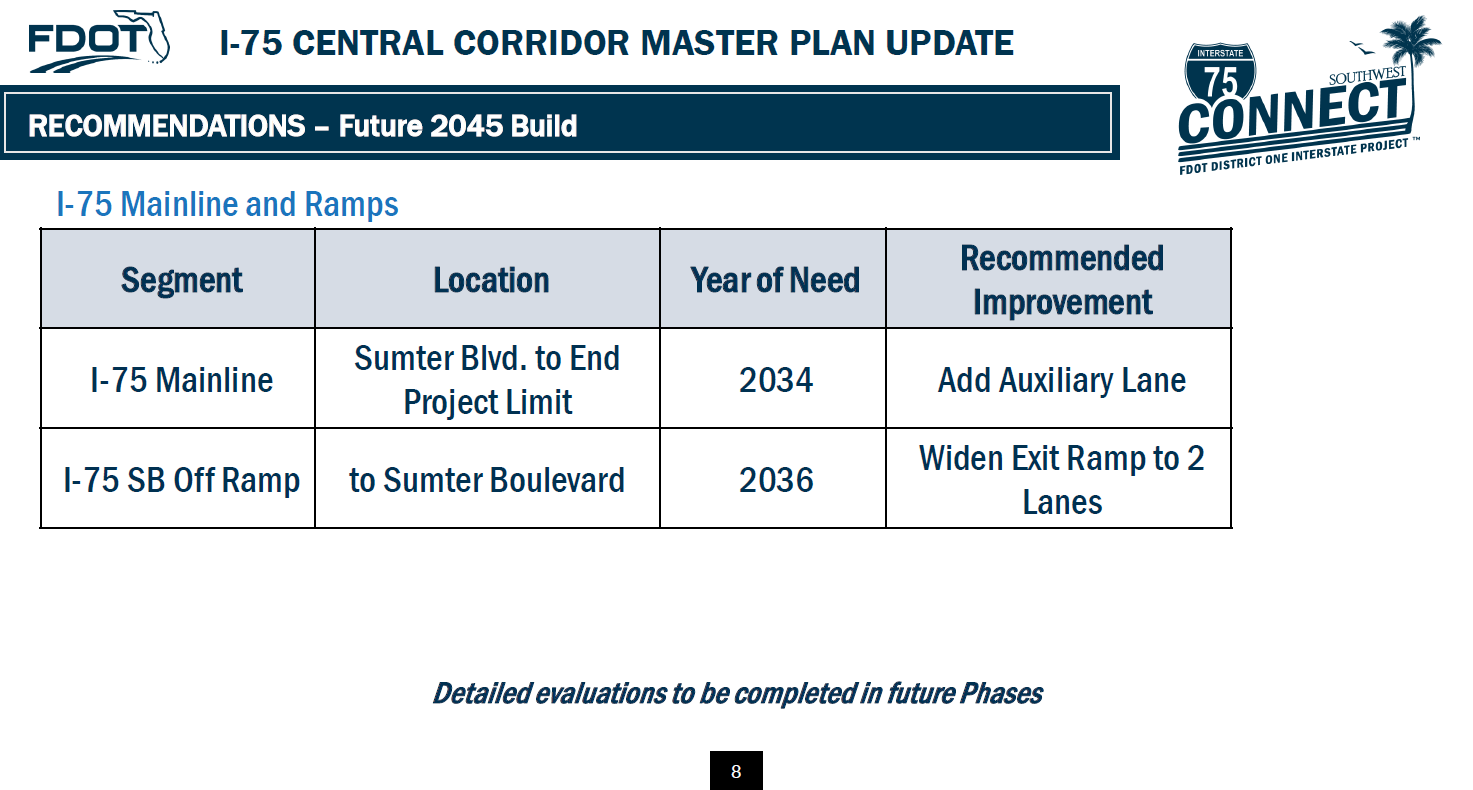 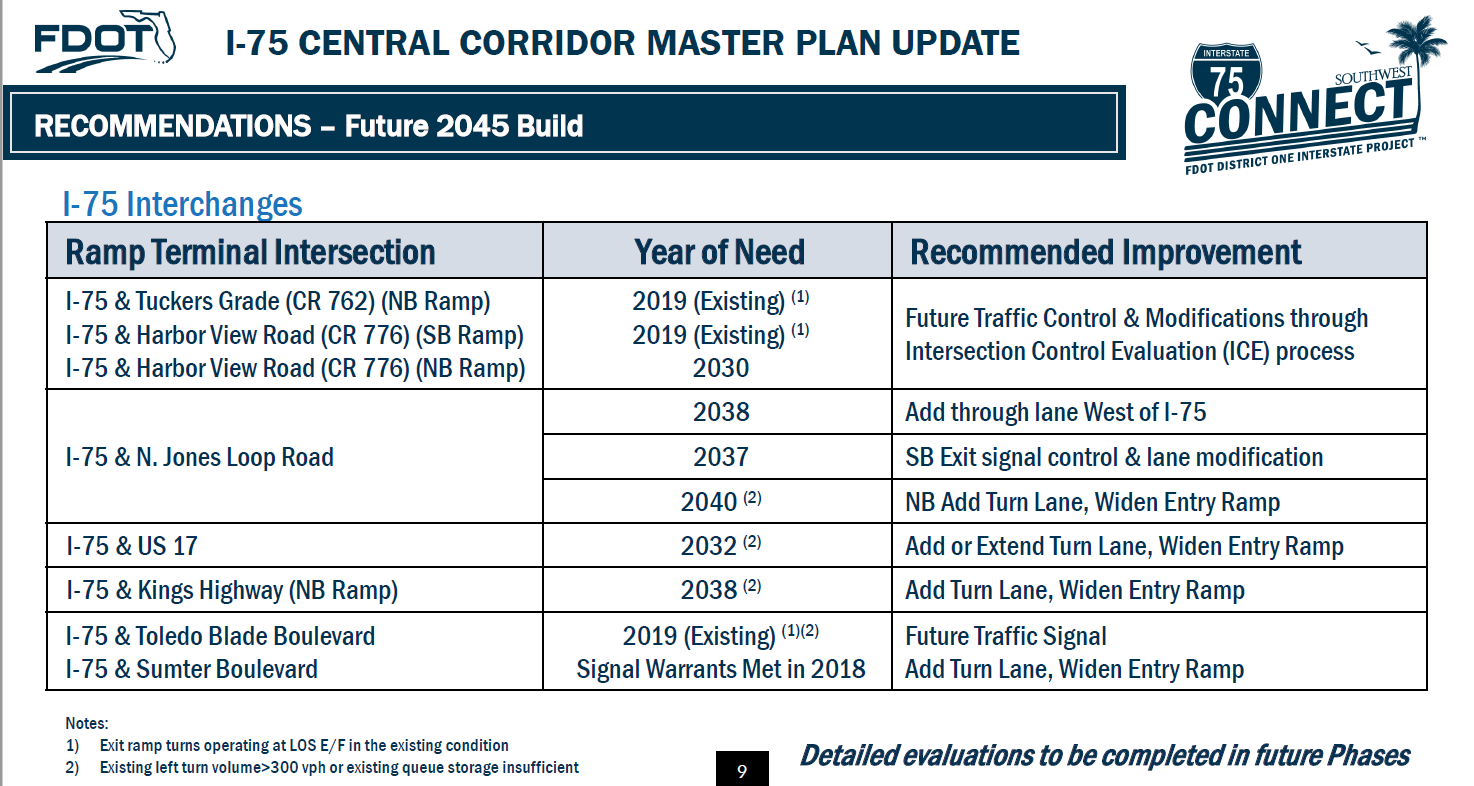 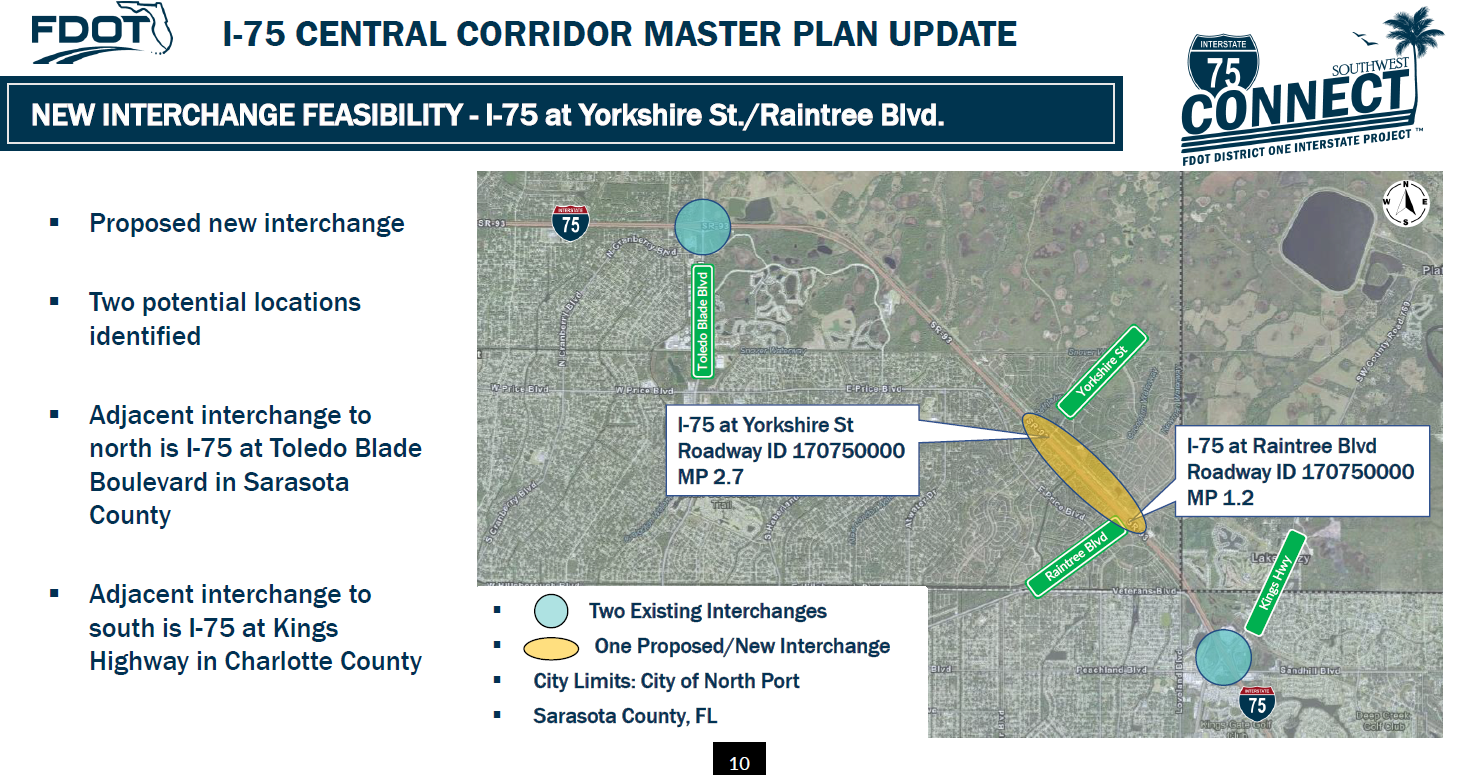 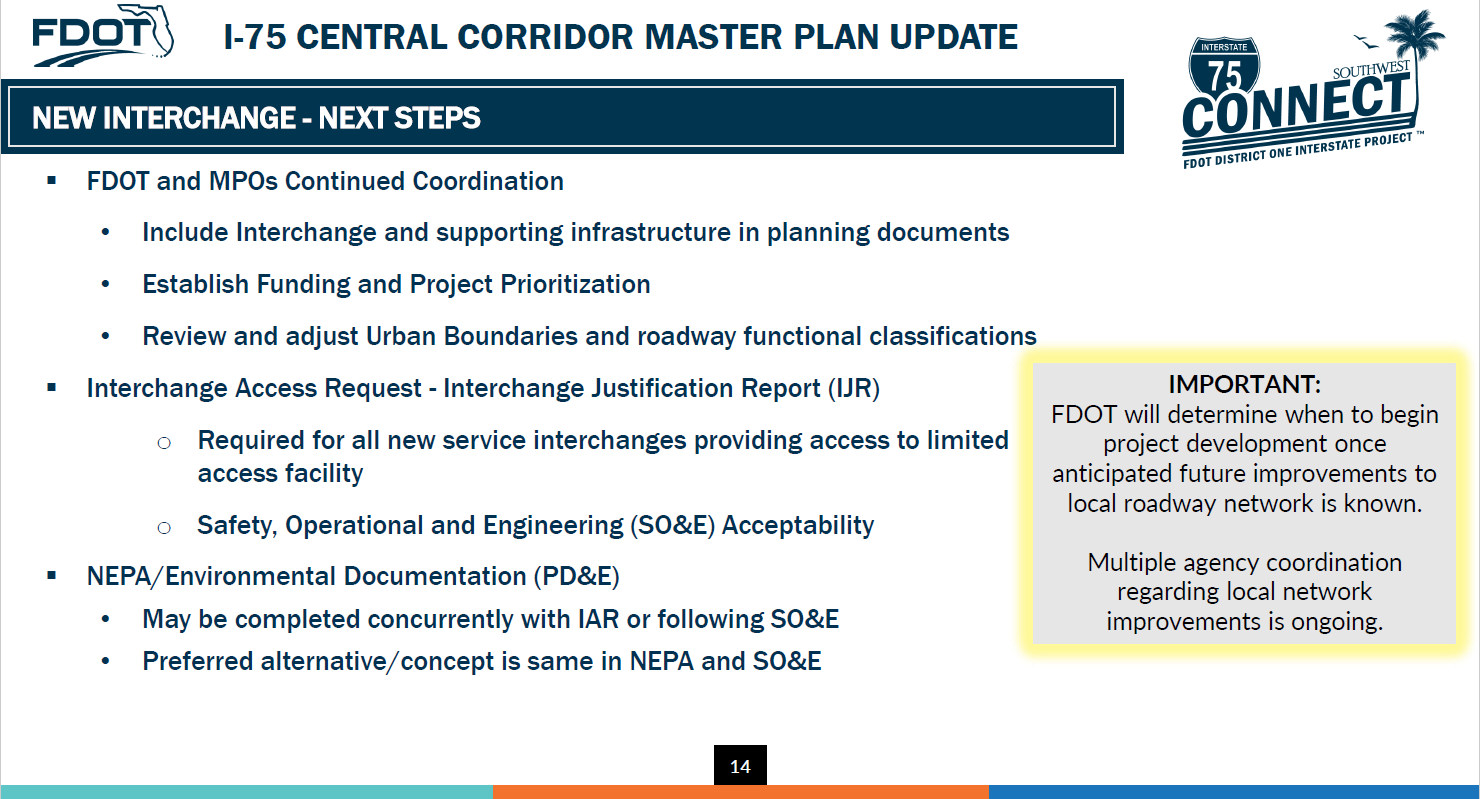 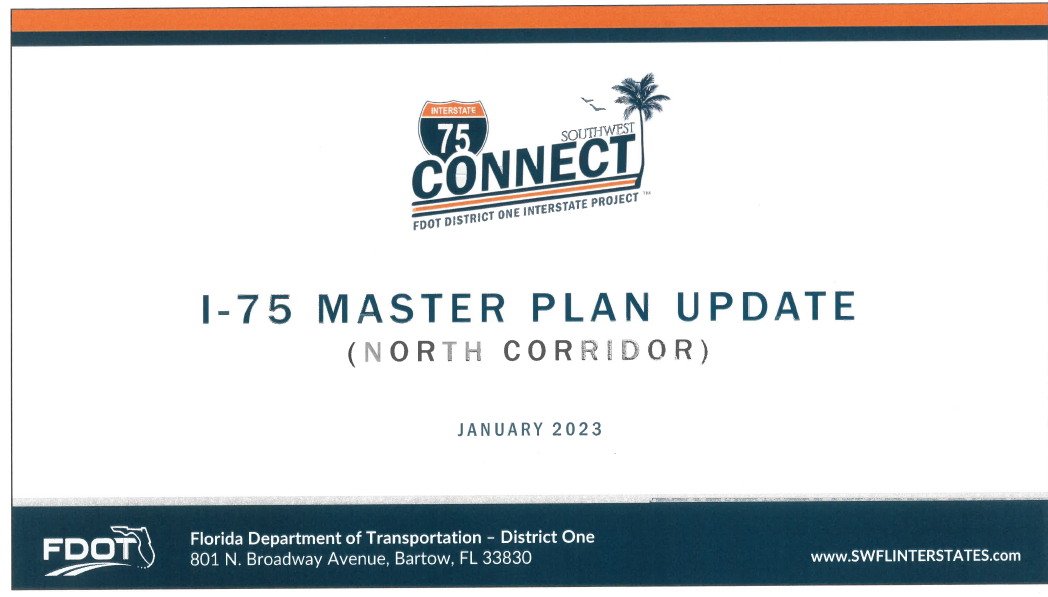 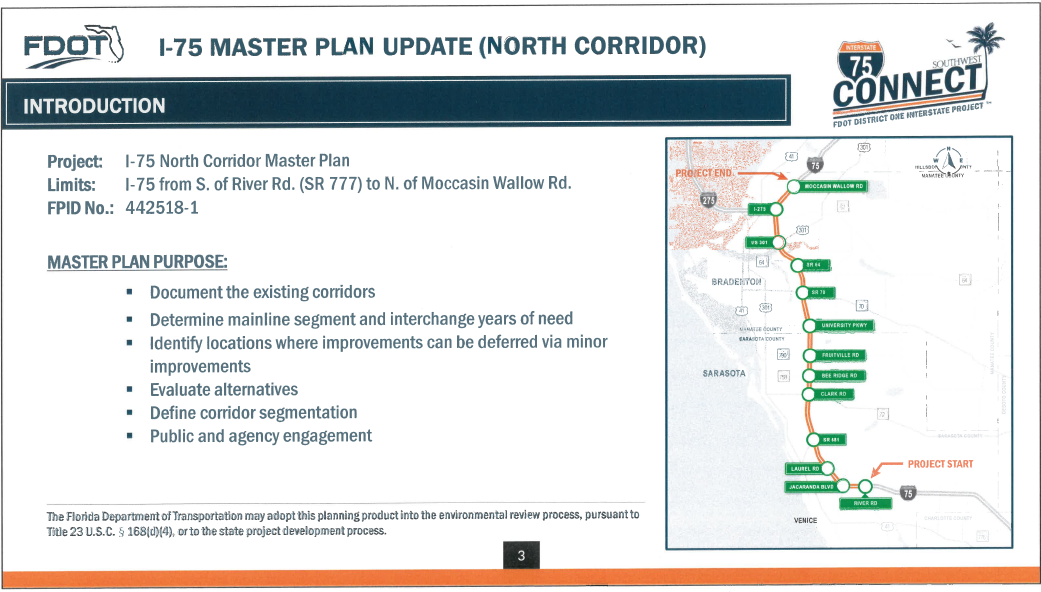 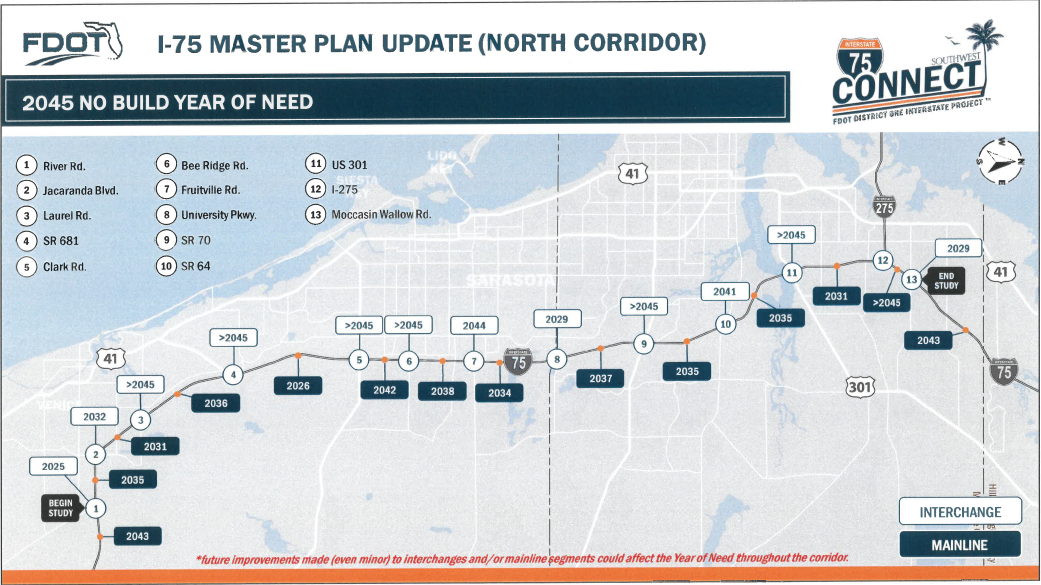 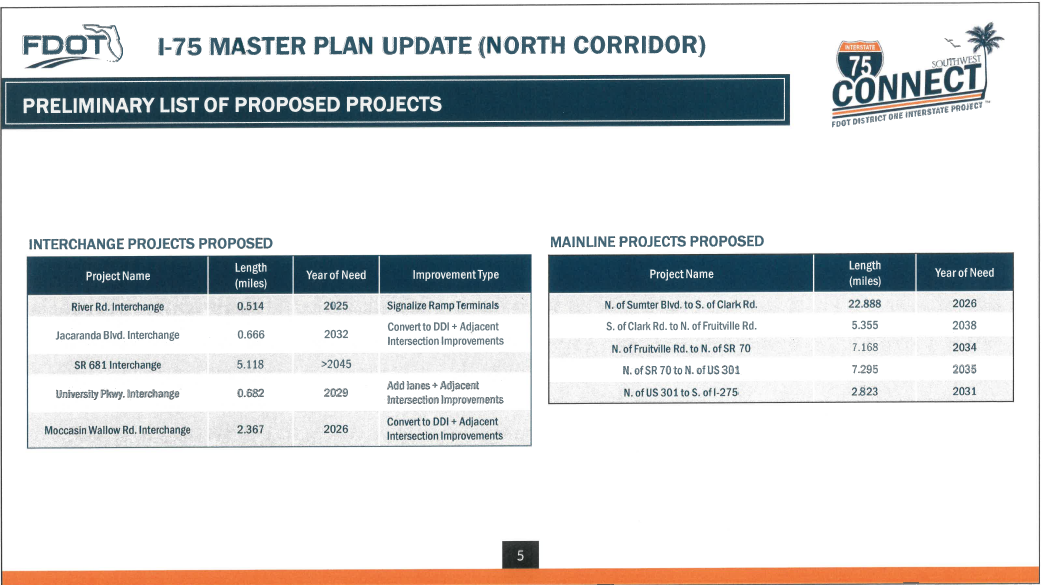 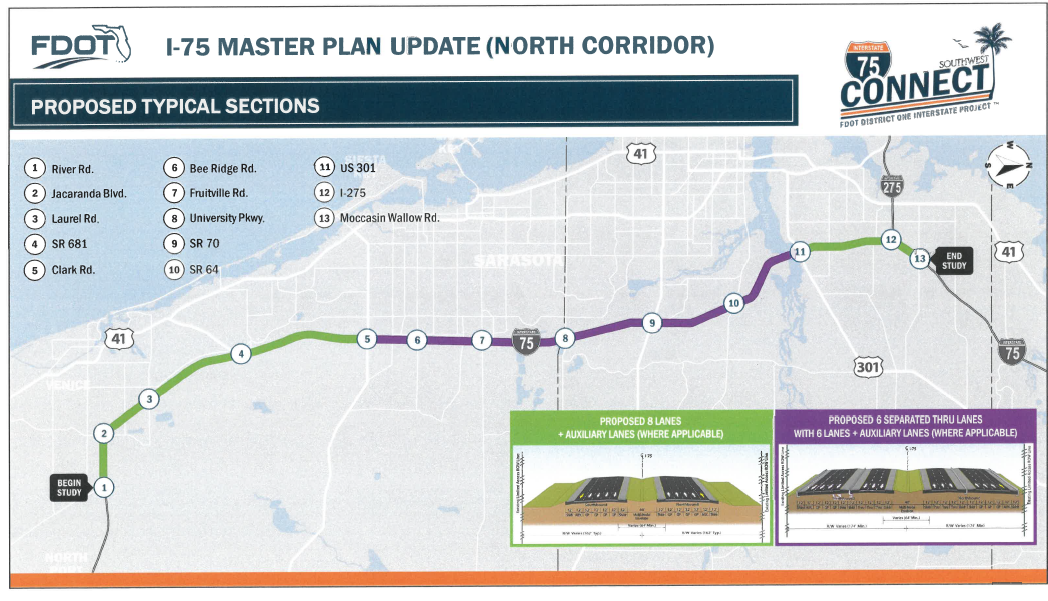 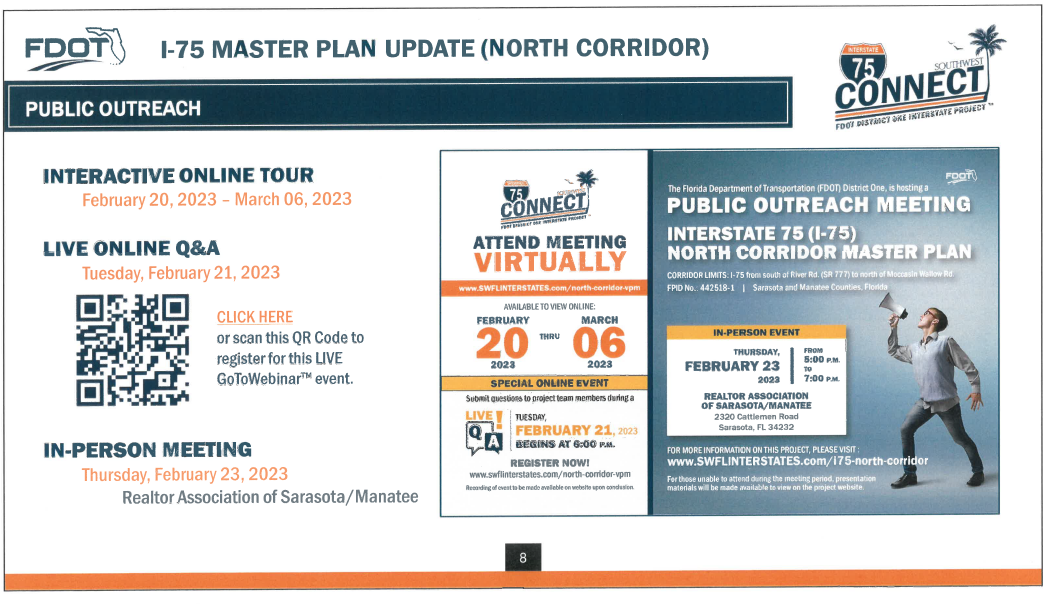 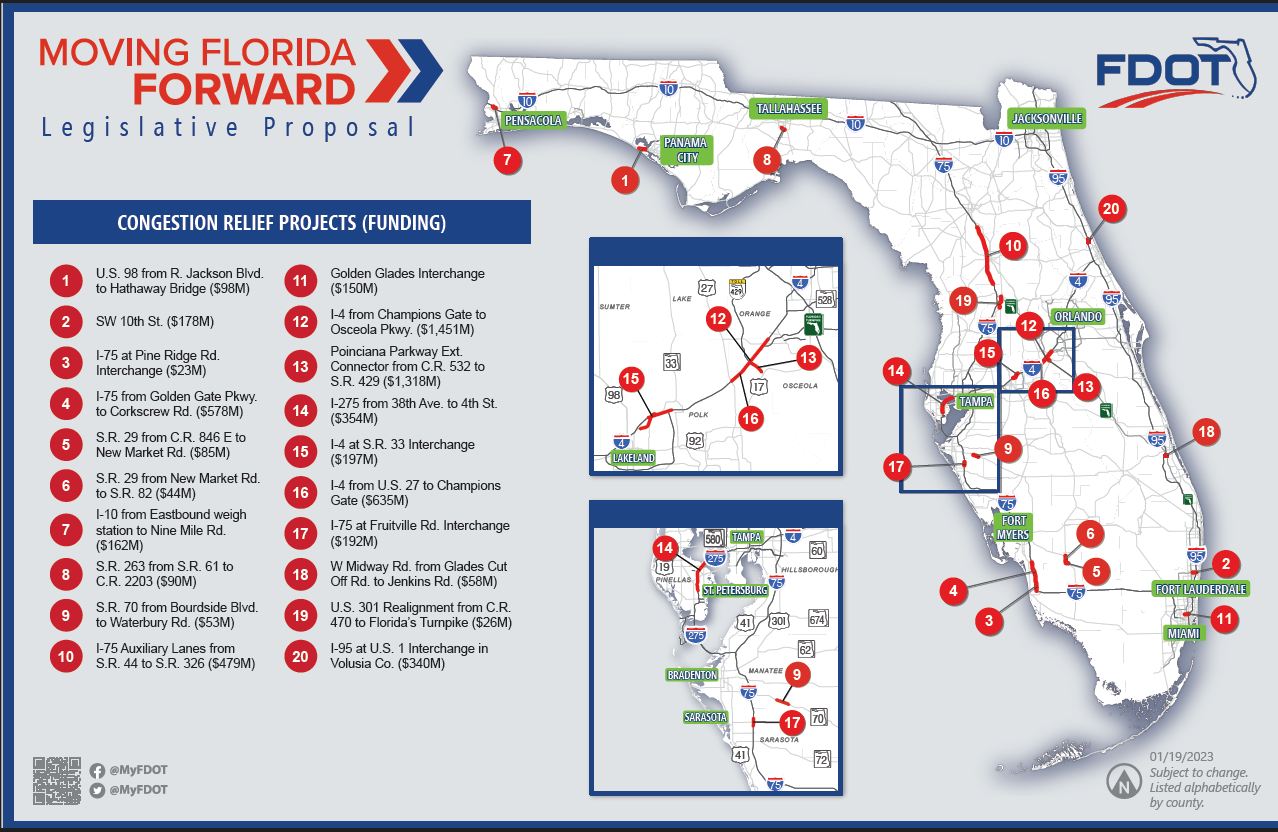 2020 Census and MPO Activities and Schedule
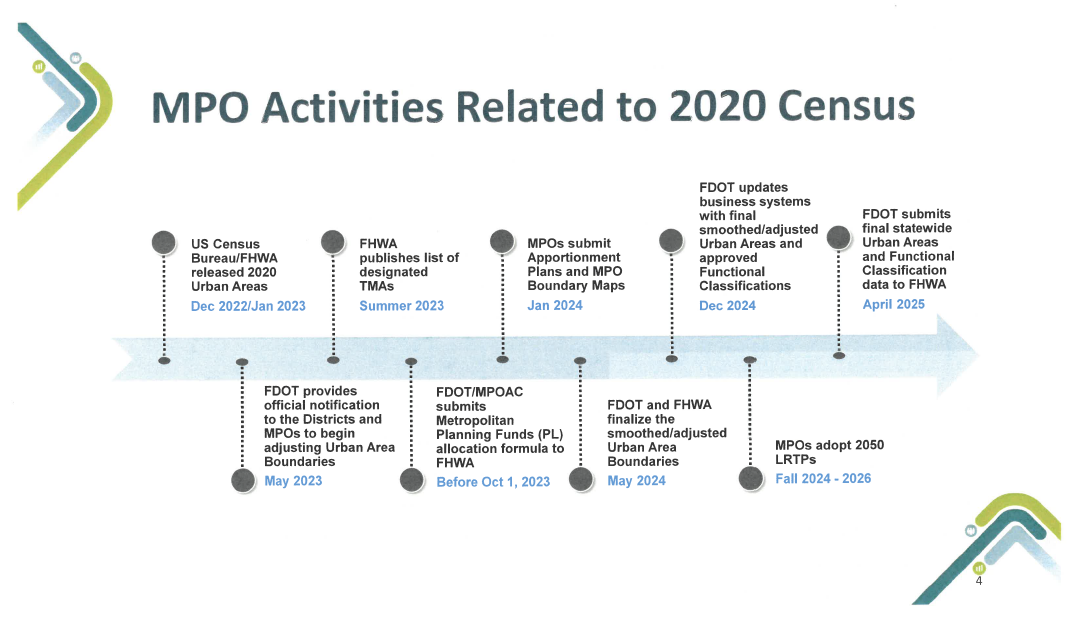 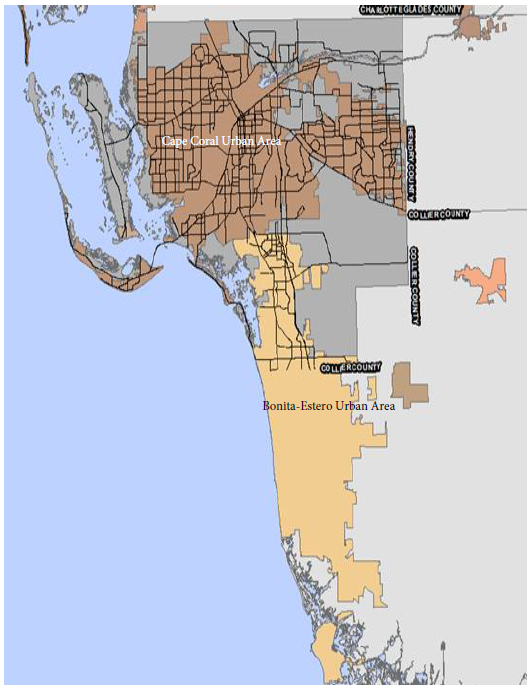 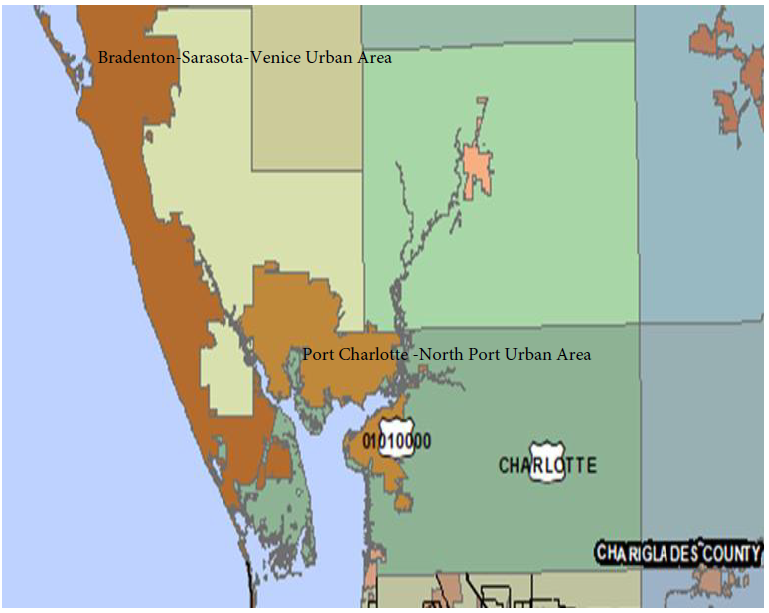 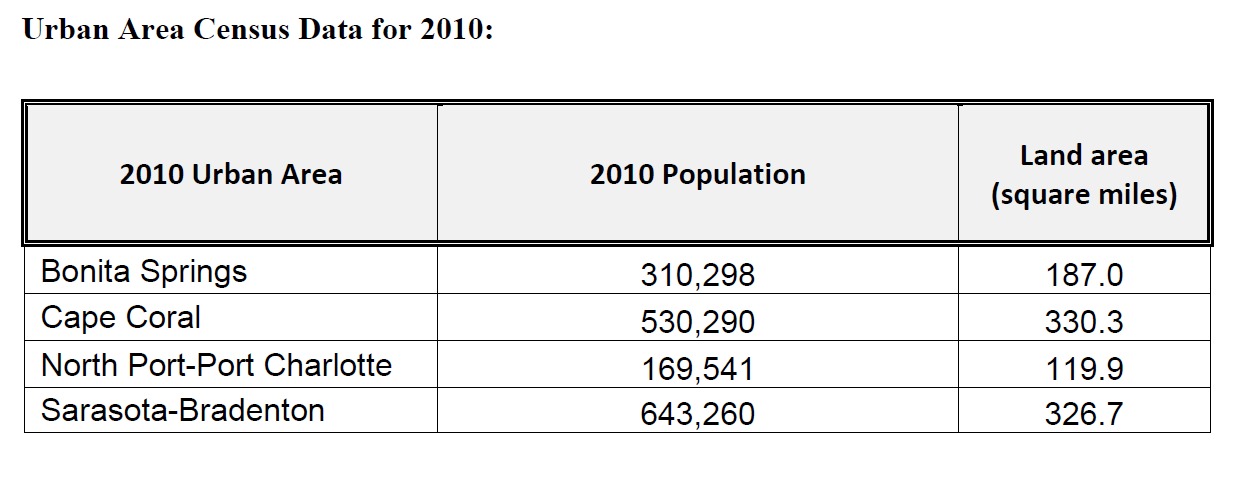 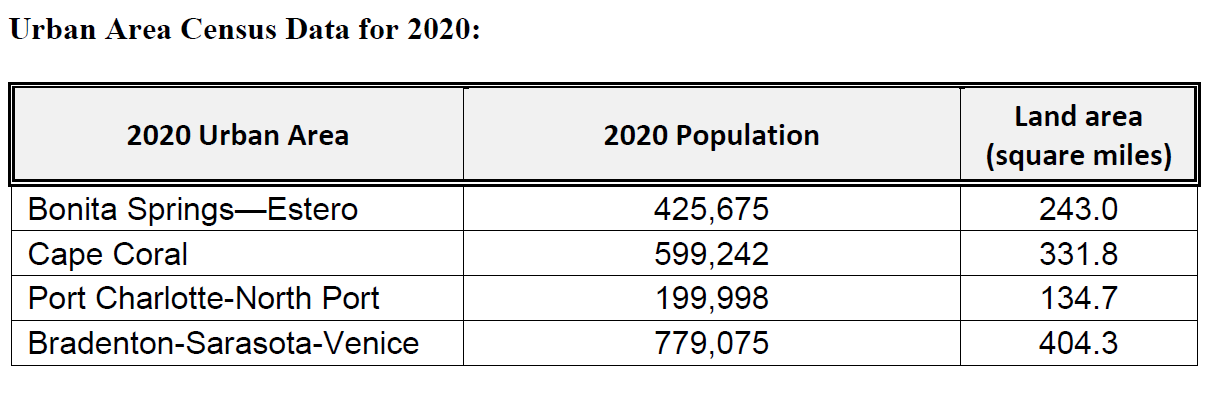 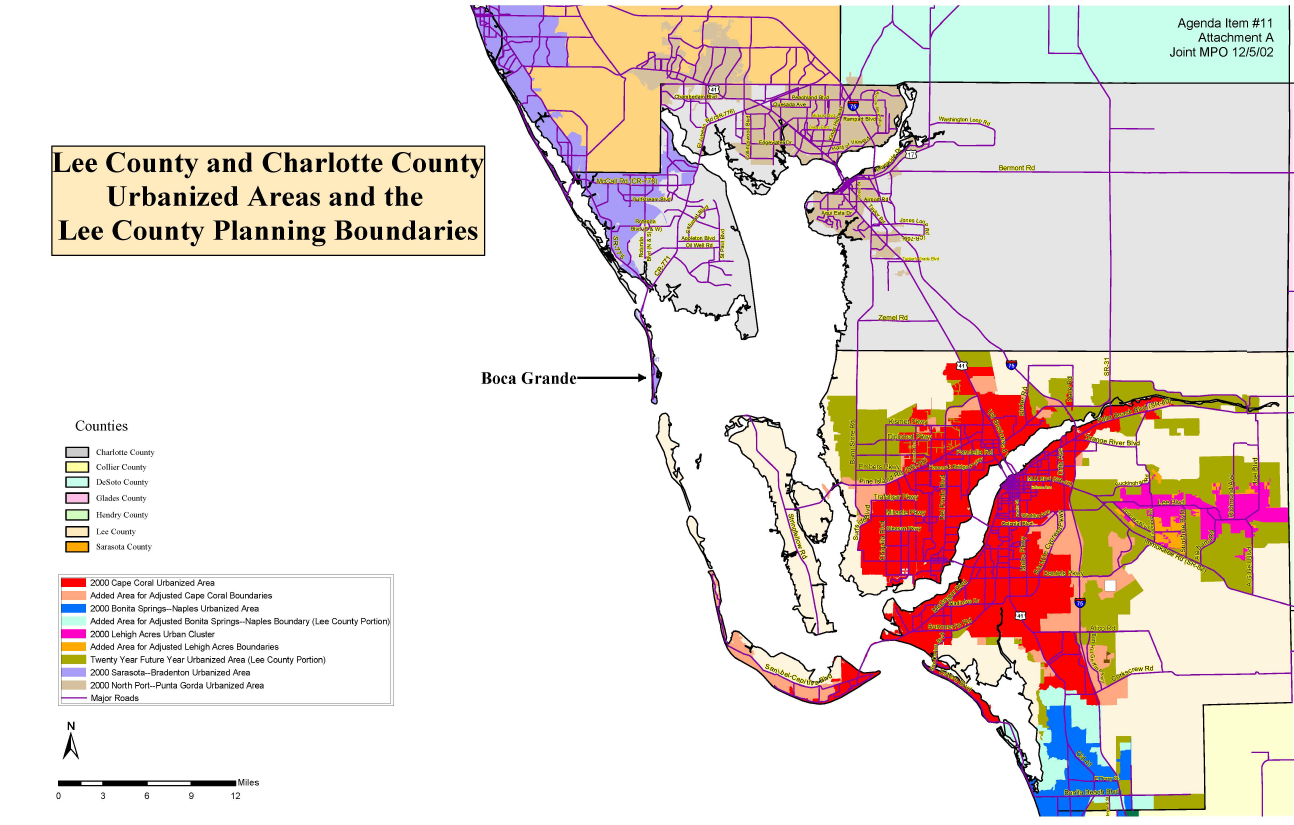 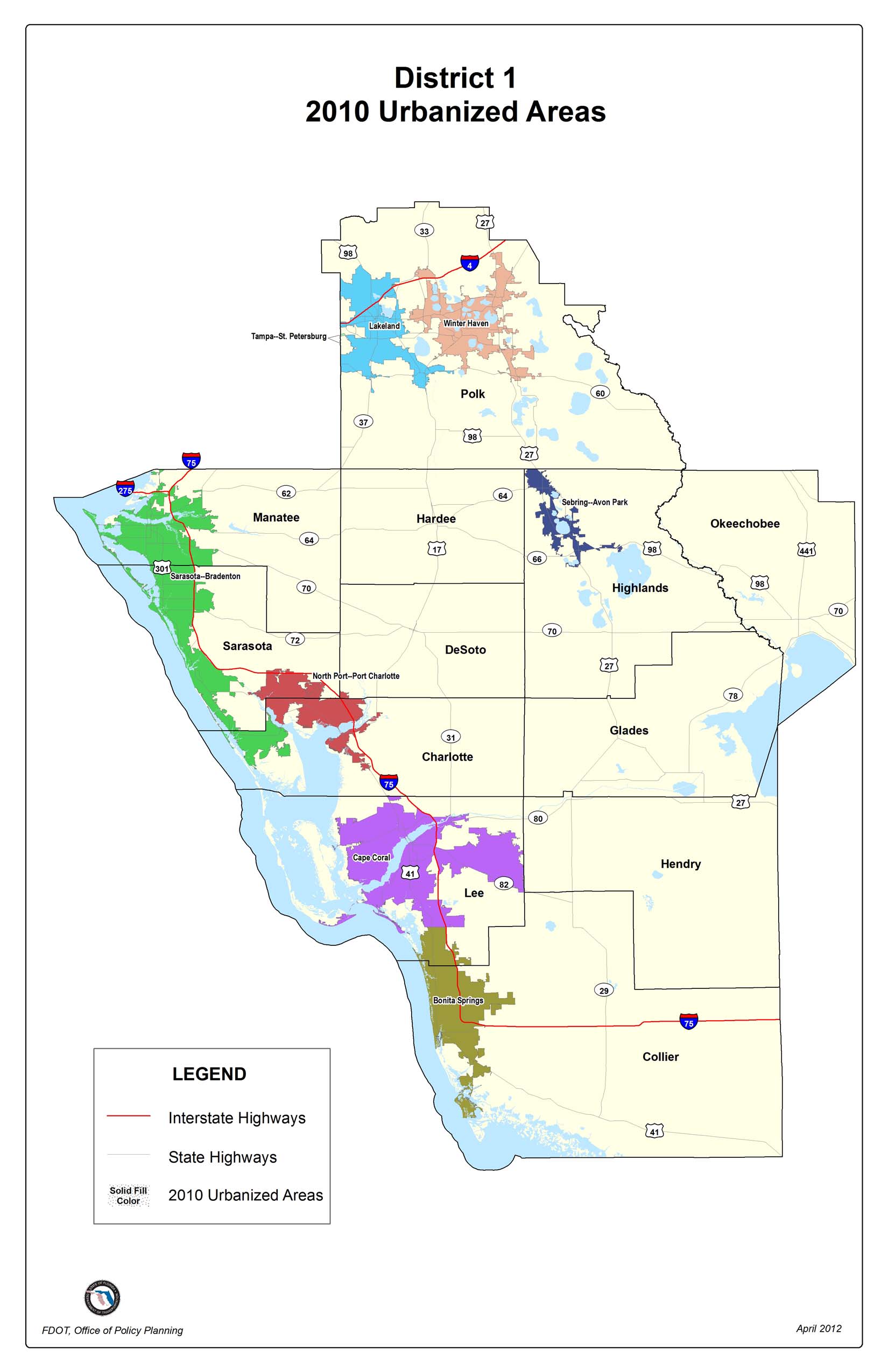